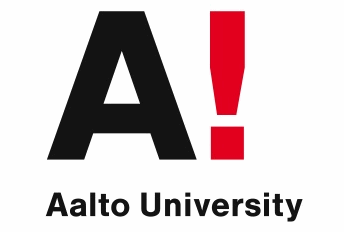 Improving the Master’s Thesis Supervision Process at Aalto University
Helsinki University-Aalto University
Miniconference
 
Thursday 27.11.2014
Ken Pennington &  Jan-Mikael Rybicki, 
14.00-14.30
[Speaker Notes: Today I would like to tell you about a workshop that we arranged in co-operation with Aalto’s pedagogical unit (TOST) and the School of Electrical engineering to improve the master’s thesis supervision process in that school.]
Background:
Aalto University’s goal is to become a world-class university 

School of Electric Engineering (ELEC)
1. Largest school in the field of Science and Technology at Aalto
2. All ELEC master’s programs  English
3. ELEC MSc theses
Highest number written in English
Writing process not to exceed six months 
Detailed thesis grading rubric

Aalto language Centre (LC)
Undergraduate introductory writing courses 
Master’s thesis writing course
Thesis abstract correction service
Writing Clinic
PhD-level language workshops
[Speaker Notes: Through these projects, we successfully have created a niche for our services and valuable contacts with ELEC staff
Raised awareness in the school about language issues and the usefulness of our services]
Background:
However…
Thesis quality  weak
Graduation times  too long 
Insufficient support from LC and ELEC
Only one writing course (non-compulsory) for MSc students
No uniform thesis writing process
 Help  wrong time
 Help  not directly relevant to academic writing
[Speaker Notes: However, the problem with our current services is that the support that we give thesis writers is either (1) insufficient, (2) provided at the wrong time or is (3) not directly  relevant to thesis writing
Moreover, there exists no uniform system in the school to guide students in the thesis writing process.
How to give students guidance DURING the thesis writing process?]
Solution:
Supervision of Master´s Thesis in English Workshop
Participants:
Both newly recruited and experienced professors in ELEC
Time:
Spring 2014
Five workshop sessions:
Process and culture of Master thesis supervision
The Supervisor's role 
Creating User-Friendly Theses (Analyze sample theses using ELEC’s rubric)
Designing groups for thesis supervision
Giving and receiving feedback: assessing and evaluating theses

Final Project: Designing a group process for thesis supervision
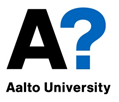 Creating User-Friendly Theses
Supervision of Master´s Thesis in English 
7.4.2014
Ken PenningtonJan-Mikael RybickiLaura Mendoza
Creating User-Friendly Theses
Analysis (categories 1-4) of sample theses 
How would you interpret and assess the fifth category (Presentation and language)?
What is a user-friendly text?
STATEMENT OF MASTER’S THESIS ASSESSMENT
https://into.aalto.fi/display/enmasterelec/New+guideline+for+master%27s+thesis+evaluation+effective+as+of+1+August+2012
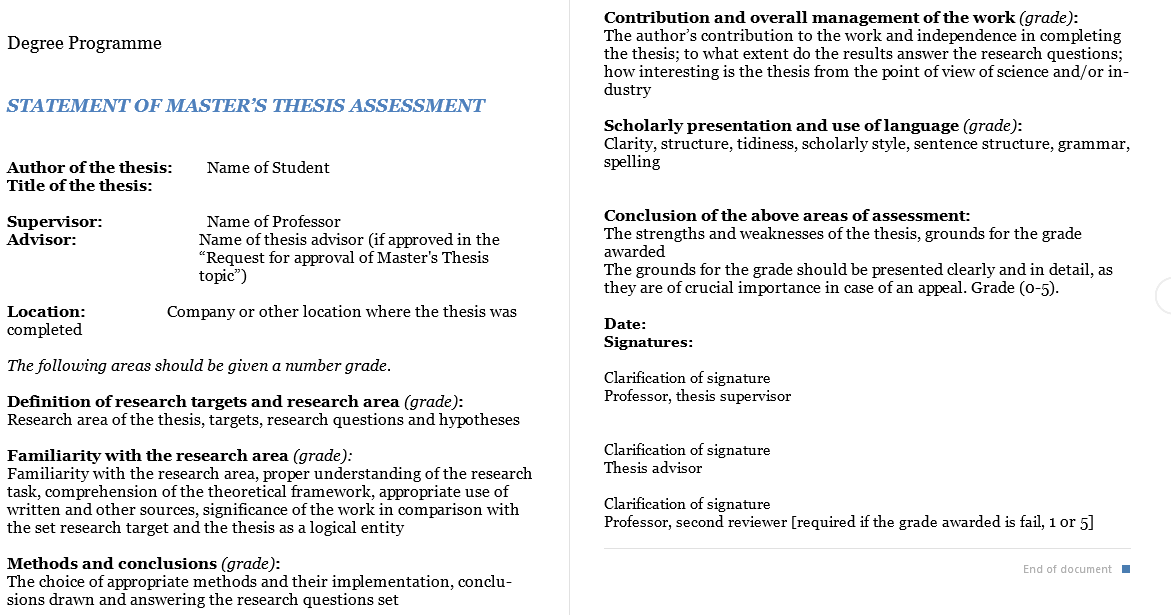 1. Definition of research scope and goals
How do you define "success" in these sub-areas?
The research scope has been defined(Työn tehtäväalue on määritelty)

The goals of the thesis are "evident" (Työstä ilmenevät sen tavoitteet)

The research questions and hypotheses contained in the scope of research and goals are evident from the thesis.(Työstä ilmenevät tehtävän ja tavoitteiden sisältämät tutkimuskysymykset ja –olettamukset)
1.1
1.2
1.3
STATEMENT OF MASTER’S THESIS ASSESSMENT
https://into.aalto.fi/display/enmasterelec/New+guideline+for+master%27s+thesis+evaluation+effective+as+of+1+August+2012
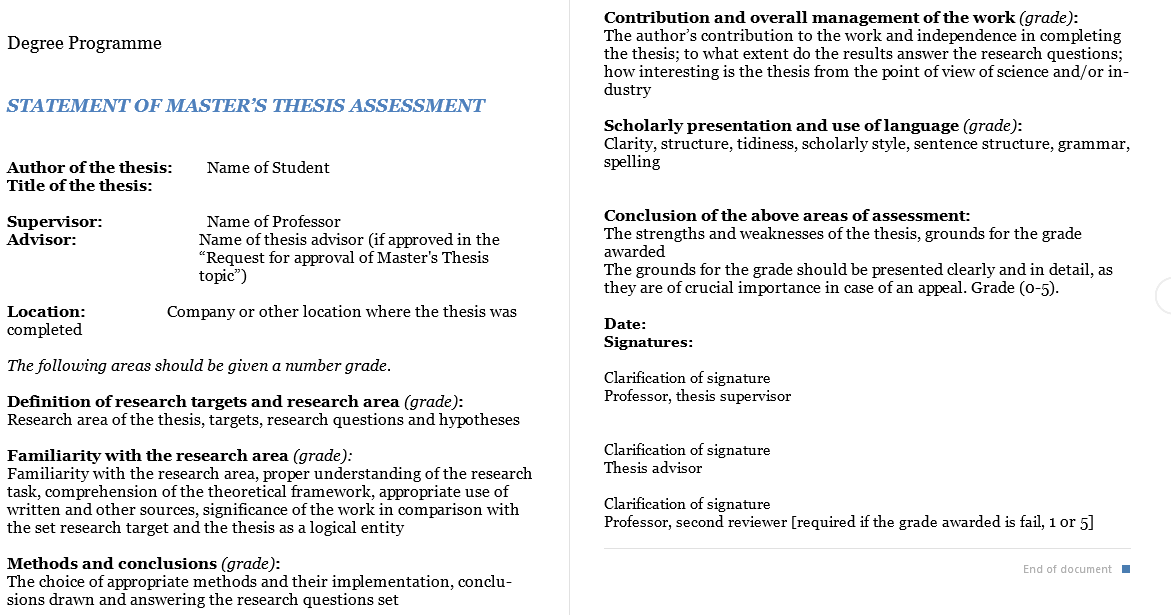 2. Command of the topic
How do you define "success" in these sub-areas?
The student demonstrates command of the topic and understanding of the scope of research(Työ osoittaa, että tutkimusaiheeseen on perehdytty ja tehtävä on oikein ymmärretty)

The student demonstrates understanding of the relevant theoretical framework.(Työ osoittaa, että työlle merkittävä teoreettinen viitekehys on ymmärretty)

The student demonstrates skills in making use of literature and other sources of information.(Työ osoittaa, että kirjallisuus- ja muita tietolähteitä osataan käyttää)
2.1
2.2
2.3
STATEMENT OF MASTER’S THESIS ASSESSMENT
https://into.aalto.fi/display/enmasterelec/New+guideline+for+master%27s+thesis+evaluation+effective+as+of+1+August+2012
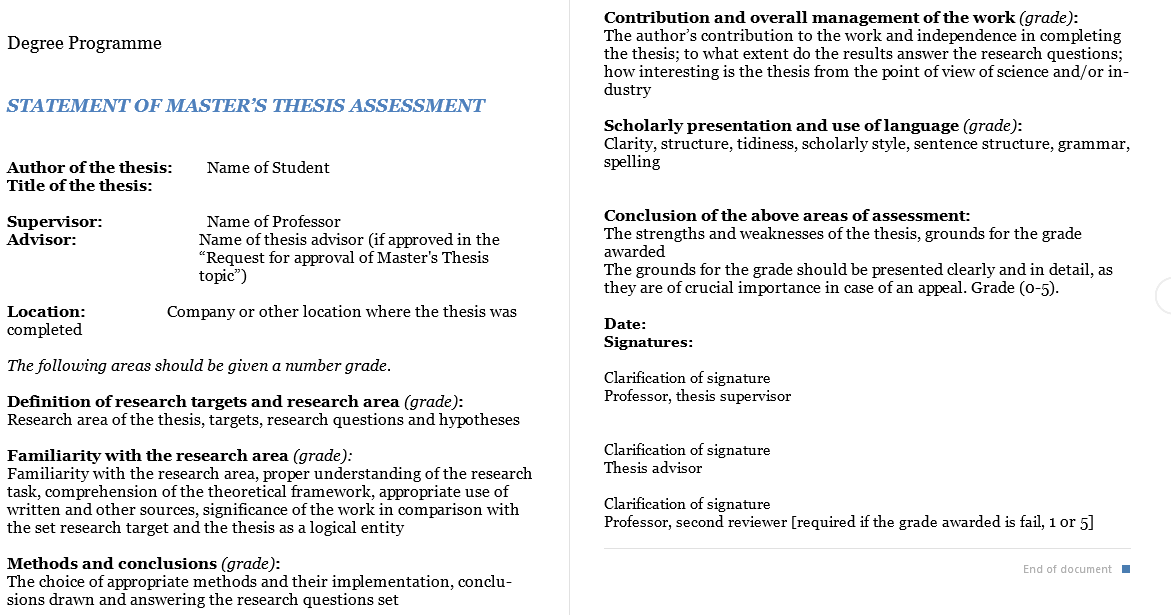 3. Methods and conclusions
How do you define "success" in these sub-areas?
The student demonstrates ability to choose justified methods for reaching the goals. (Työstä ilmenee, että opiskelija on kyennyt valitsemaan perustellut menetelmät tavoitteidensa saavuttamiseksi)
The student demonstrates ability to apply the chosen methods. (Työ osoittaa kykyä käyttää valittuja menetelmiä)
The thesis contains references to scientific publications. 
(Työssä on käytetty hyväksi kirjallisuuslähteitä)
The thesis presents well-founded conclusions drawn from the results. 
(Työssä esitetään saaduista tuloksista perusteltuja johtopäätöksiä)
The results answer the research questions presented(Tulokset vastaavat esitettyihin tutkimuskysymyksiin)
3.1
3.2
3.3
3.4
3.5
STATEMENT OF MASTER’S THESIS ASSESSMENT
https://into.aalto.fi/display/enmasterelec/New+guideline+for+master%27s+thesis+evaluation+effective+as+of+1+August+2012
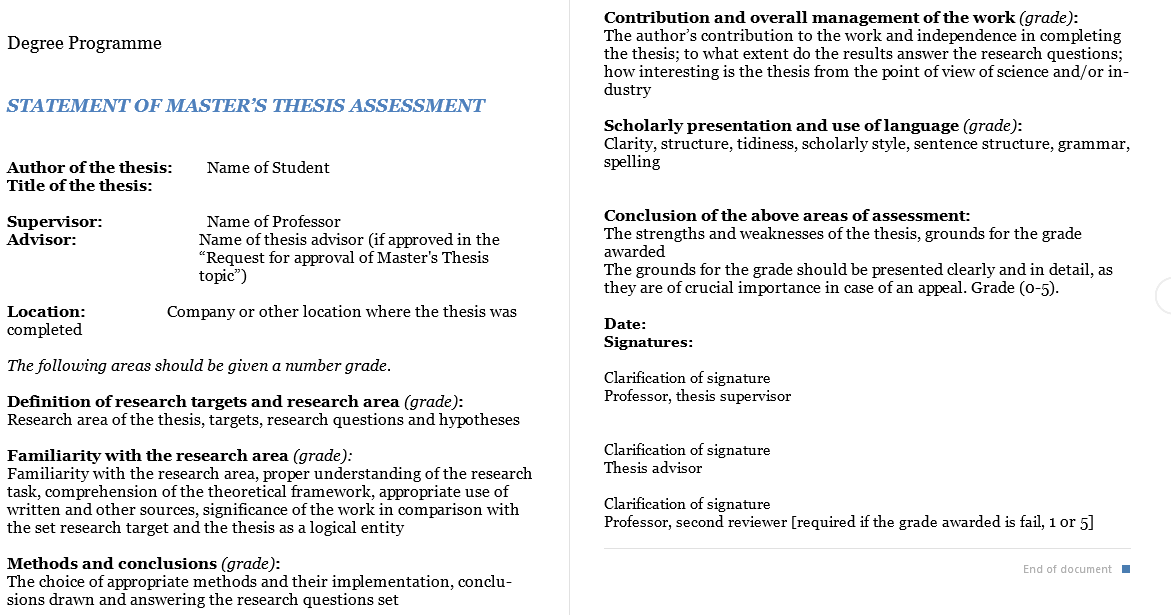 4. Contribution to knowledge & thesis structure
How do you define "success" in these sub-areas?
The thesis is relevant to the set goal. (Työllä on merkittävyyttä verrattuna asetettuun tavoitteeseen)
The thesis is a well-organised logical whole. (Työ muodostaa ryhmitellyn loogisen kokonaisuuden)
The thesis makes an original contribution to knowledge (i.e., it is produced by the student). 
(Työ on alkuperäinen kontribuutio eli tekijän itsensä tuottama)
4.1
4.2
4.3
Use of "We" ?
Task 1: Analysis of master’s thesis
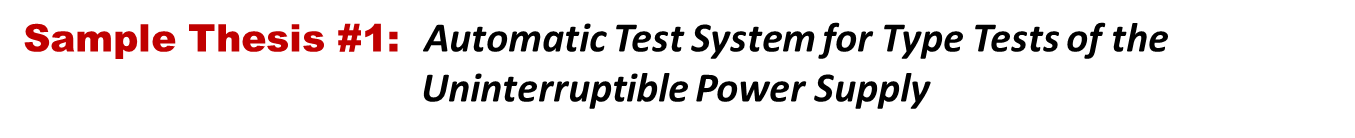 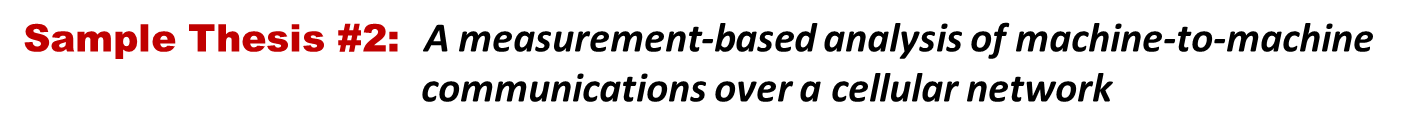 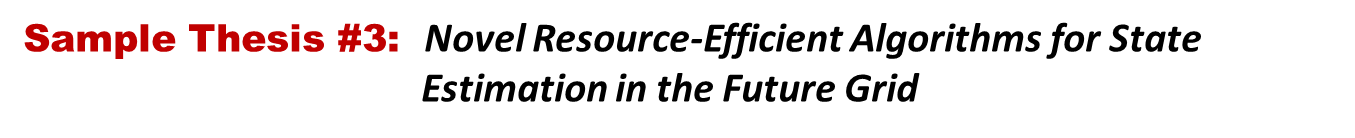 Sample Thesis #4:  Nanostructured thermoelectric materials
Let's divide into 4 groups!
Each group will initially analyze only one sample thesis
Final grade = "3"
Sample Thesis #1:  Automatic Test System for Type Tests of the Uninterruptible Power Supply
Determining the need for a test system and its development turned out to be too demding for a master's thesis.
?
?
Student showed understanding of the topic area through a literature review.
Conclusions demonstrated student's ability to objectively assess study results
?
?
The thesis produced a prototype test system and 2 type tests that comply with IEC-62040 standards in LabVIEW
Consistent presentation, the language is somewhat fluent and the thesis, as a whole, is suitably executed
?
Final grade = "4"
Sample Thesis #2:  A measurement-based analysis of machine-to-machine communications over a cellular network
4
The goals of the thesis are clearly defined, the scope well justified, research questions well explained, but hypothesis is hidden.
Good familiarity with research area and task, broad knowledge of both scientific literature and industry documents, but little theoretical framework
4
4
Uses network measurements, to understand the deplyment status. Conclusions are general in nature
3
Results are scarce, and some thesis goals not fulfilled
Although argumentation is generally good, some parts are long discussions that include speculations and loose conclusions
3
Final grade = "5"
Sample Thesis #3:  Novel Resource-Efficient Algorithms for State Estimation in the Future Grid
Work is precisely defined, and the goals have been reached
?
?
Gained a thorough understanding of challenges related to…
Novel state estimators derived
?
The results are novel  and have been reported in a conference paper, as well as an IEEE paper
?
The thesis is well organized and the written in perfect English language
?
Final grade = "5"
Sample Thesis #4:  Nanostructured thermoelectric materials
Production of new thermoelectrical composite materials, implementation of measurement system, and compared measurements abroad.
?
?
Good critical review of the literature
The measurement results could easily be used to publish a research article
?
?
There is still very little experimental work demonstrating that nanocontruction could improve the effectiveness of thermoelectrical conversion.
The work is very clear, neatly written and documented
?
STATEMENT OF MASTER’S THESIS ASSESSMENT
https://into.aalto.fi/display/enmasterelec/New+guideline+for+master%27s+thesis+evaluation+effective+as+of+1+August+2012
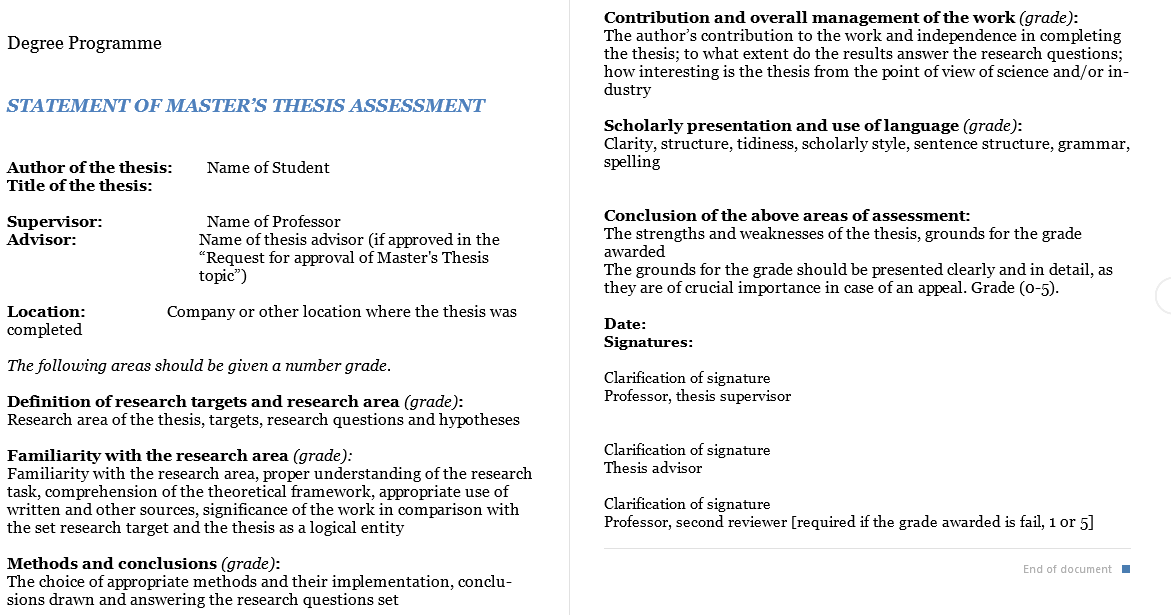 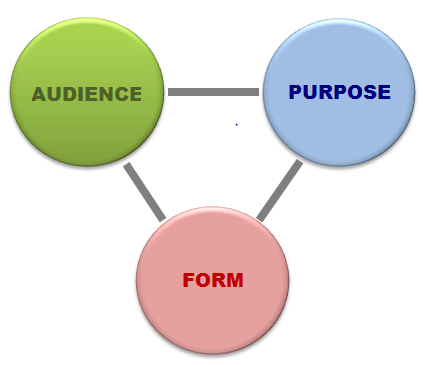 Types of engineering theses?
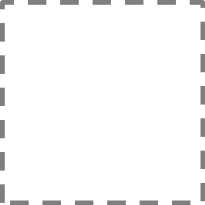 Phillip's two-category definition (1999):

The Engineering Thesis (" oriented towards engineering practice")
The Engineering Science Thesis ("advances scientific knowledge in support of future solutions to engineering problems")
Phillips, Greg. 1999. What is an engineering thesis, anyway? Retrieved March 13, 2013. http://last3.in/ggg/thesis.html
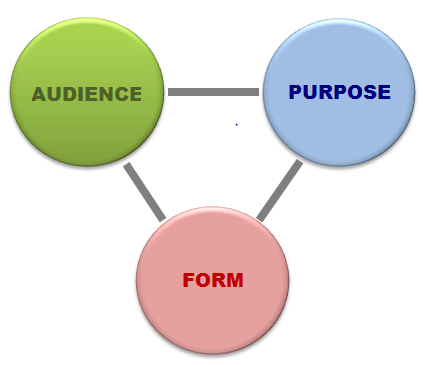 Types of engineering theses?
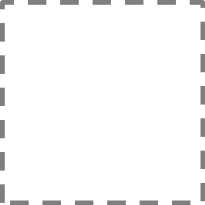 Phillip's two-category definition (1999):

The Engineering Thesis should answer four questions:
What engineering problem requires a solution? 
What's wrong with previous solutions that have attempted to solve this problem? 
What is your solution? 
How does your solution compare with earlier solutions? What are the weaknesses and strengths of your solution?
Phillips, Greg. 1999. What is an engineering thesis, anyway? Retrieved March 13, 2013. http://last3.in/ggg/thesis.html
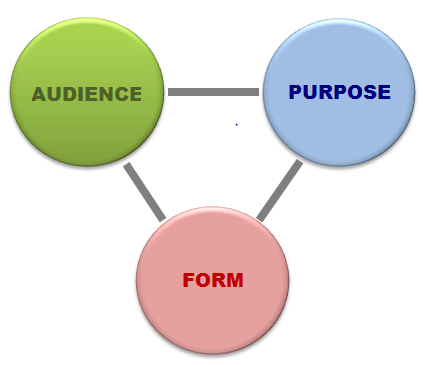 Types of engineering theses?
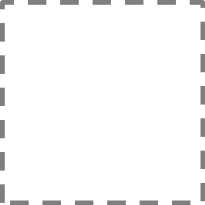 Phillip's two-category definition (1999):

The Engineering Science Thesis should answer four questions:
What question about the world needs to be answered? 
What's wrong with previous answers to this question? 
What is your answer to this question? 
How does your answer compare to earlier answers?
Phillips, Greg. 1999. What is an engineering thesis, anyway? Retrieved March 13, 2013. http://last3.in/ggg/thesis.html
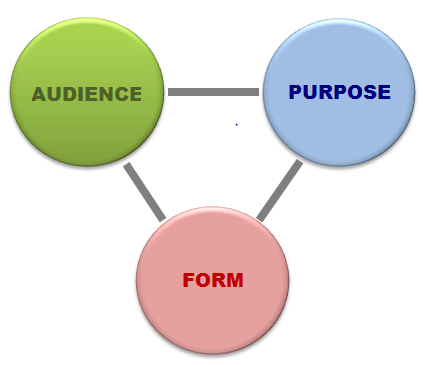 Types of engineering theses?
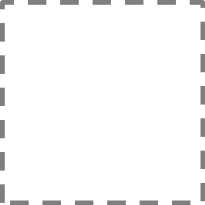 Phillip's two-category definition (1999):

The Engineering Science Thesis
2.1  Exploratory Thesis“What are the properties of system S?” 
2.2  Experimental thesis “Is prediction P made by theory T accurate?”
2.3  Theoretical thesis “what theory adequately explains observations O?”
Phillips, Greg. 1999. What is an engineering thesis, anyway? Retrieved March 13, 2013. http://last3.in/ggg/thesis.html
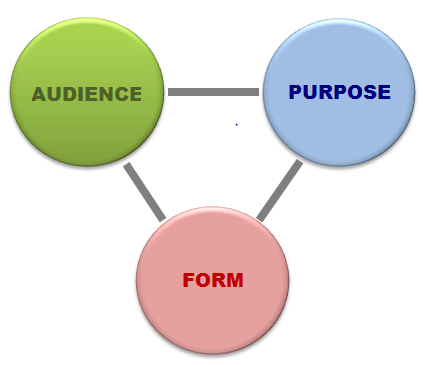 Types of engineering theses?
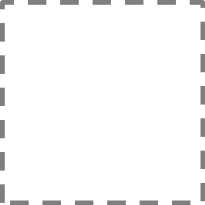 MIT's four-category definition:
Design of a system followed by construction,  testing, and  evaluation;
 Formulation of an analytical or computational model of a system or  process, simulation of the model, and comparison with actual data;
 Development of a computer program that might: 
simulate a real system (e.g. Artificial Intelligence);
aid in a diagnostic procedure;
provide sophisticated, real-time analysis of measured data;
develop and analyze a theory or theorem which is an abstraction or idealization of an actual process or system;
apply standard methods to aid in understanding a process or system.
  Experimental study of physical phenomena.
M.Eng. Thesis Guide: parts 1-2-3. What is the M.Eng. Thesis? Electrical Engineering & Computer Science, Massachusetts Institute of technology. Retrieved March 13, 2013. http://www.eecs.mit.edu/academics-admissions/undergraduate-programs/6-p-meng-program/thesis-guide/1-2-3
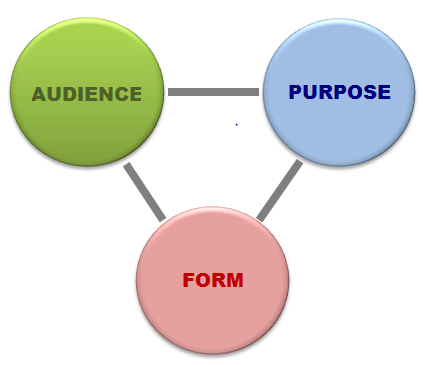 Types of engineering theses?
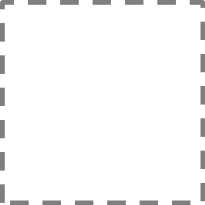 Ken's (outsider’s) view:
Weak  claim
State-of-the-Art  (What are available solutions?)
 Feasibility Study  (Can this technology be successfully applied?)
 Recommendation   (Which technology offers the best solution?)
  Design Problem   (Does this design meet the requirements for an    adequate solution)
  Trouble Shooting  (Why don't current solutions work?)
Strong claim
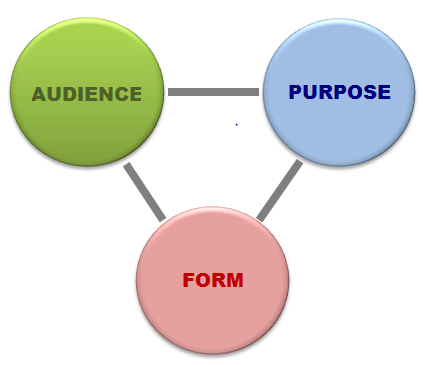 How to structure your thesis?
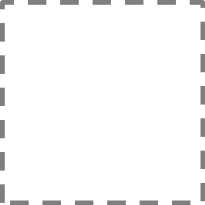 Experimental

Introduction
(Theory/Literature review)
Materials and Methods
Results
Discussion
Engineering1

Introduction
Literature review
Own contribution
Conclusions
Engineering2

Problem
Methodology
Solution
Verification
1Timo Laakso's structural model
2Prof. Raimo Kantola's four-part model mentioned   in Laakso's guidebook referenced below.
Laakso, Timo. 1999. How to write the diploma thesis. Helsinki University of Technology. Retrieved March 13, 2013. https://into.aalto.fi/download/attachments/1021746/how_to_write_diploma_thesis.pdf
Thesis Structure (Computer Science)
Chapter 6.
Conclusions and
Future Work
Chapter 1.
Introduction
Chapter 2.
Literature Review
Chapter 5.
Evaluation
Chapter 3.
Design
Chapter 4.
Development
Gordon, Damian. Literature Survey, Comprehension & Review, Lecture slides, School of Computing, Dublin Institute of Technology, Dublin, Ireland. Retrieved March 13, 2013 www.comp.dit.ie/dgordon/courses/researchmethods/Lectures/RM0003.ppt
Thesis Structure (Computer Science)
Chapter 1.
Introduction
Chapter 6.
Conclusions and
Future Work
Chapter 2.
Literature Review
Chapter 5.
Evaluation
Chapter 4.
Development
Chapter 3.
Design
Gordon, Damian. Literature Survey, Comprehension & Review, Lecture slides, School of Computing, Dublin Institute of Technology, Dublin, Ireland. Retrieved March 13, 2013 www.comp.dit.ie/dgordon/courses/researchmethods/Lectures/RM0003.ppt
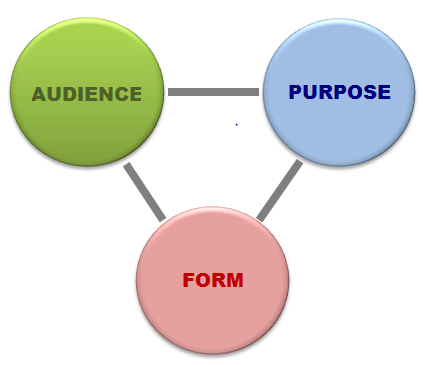 How to structure your thesis?
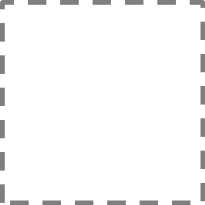 Chinneck (1999) emphasizes:
"Don't make the readers work too hard! This is fundamentally important. You know what few questions the examiners need answers for. Choose section titles and wordings to clearly give them this information. The harder they have to work to ferret out your problem, your defence of the problem, your answer to the problem, your conclusions and contributions, the worse mood they will be in, and the more likely that your thesis will need major revisions".
Chinneck, John W. How to Organize your Thesis. Dept. of Systems and Computer Engineering, Carleton University, Ottawa, Canada. 1999. Retrieved March 13, 2013. http://www.sce.carleton.ca/faculty/chinneck/thesis.html
How to keep you supervisor happy?
Make your text reader-friendly!

Use metalanguage (i.e., language that talks about your text) to make explicit your structure and purpose.
Table of Contents
Introduction (Chapter 1)
2.1  Purpose statement
2.2  Overview of thesis structure
Headings and subheadings
Chapter and section previews
Topic sentences
Linking words
The traditional IMRD Pattern
General
	Specific
	





	Specific
	General
Introduction (I)


Methods & materials (M)

Results (R)

Discussion (D)
Fig. 3. Overall shape of a research paper (RP)
33
Chapter 1: Introduction
"3"
”4"
”5"
”5"
UPS
Thesis #1
Power failure
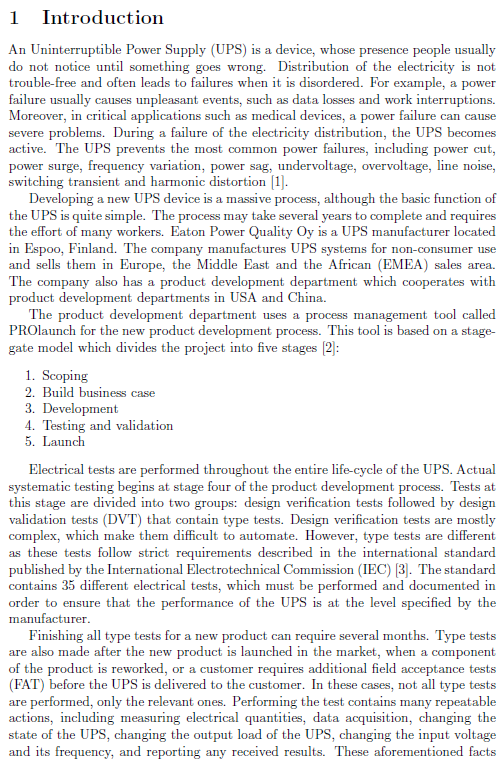 Development process
Eaton power Oy
Prod. Dev. Dept.
PROlaunch Tool
UPS
Thesis #1
Power failure
Development process
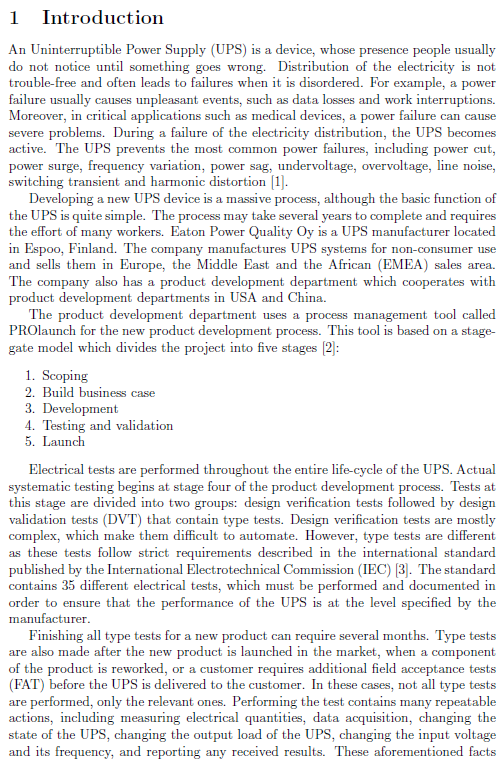 Eaton power Oy
Prod. Dev. Dept.
PROlaunch Tool
Electrical tests
Verification
Type tests
Repeatableactions
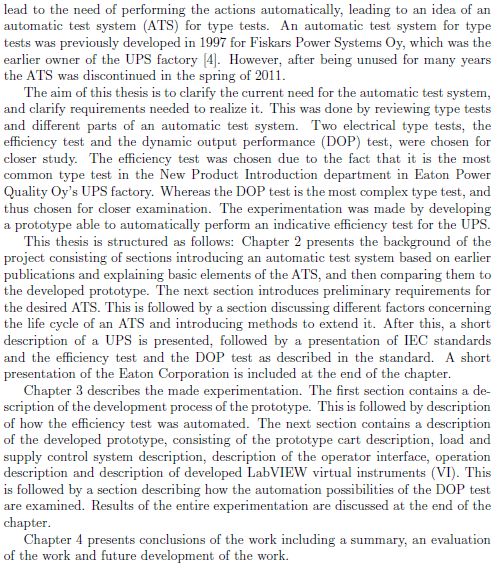 ATS
Chapter 1: Introduction
Good General-Specific ordering
"3"
Satisfactory General-Specific ordering
”4"
Excellent General-Specific ordering
”5"
Poor ordering, new topics pop up
”5"
Academic writing also employs many other organizational patterns.
Problem-Solution Pattern:
Situation: Description of current situation
 Problem:  Identification of a problem/ need                      arising from the current situation
 Solution:  Description of a solution
 Evaluation: Is the solution a good one?
(Hoey, 1983)
39
The CARS Model for Journal Paper introductions
MOVE 1: Establishing a Territory



MOVE 2: Establishing a Niche

MOVE 3: Occupying the Niche
STEP A: Claiming centrality
STEP B: Making topic generalizations
STEP C: Reviewing items of previous research 

STEP A: Counter-claiming 

STEP A: Outlining purposes
STEP B: Announcing main findings

STEP D: Indicating structure of the article
SITUATION
PROBLEM
STEP B:  Indicating a Gap
SOLUTION
STEP C: Evaluating the value of the research
EVALUATION
What about master’s thesis introductions?
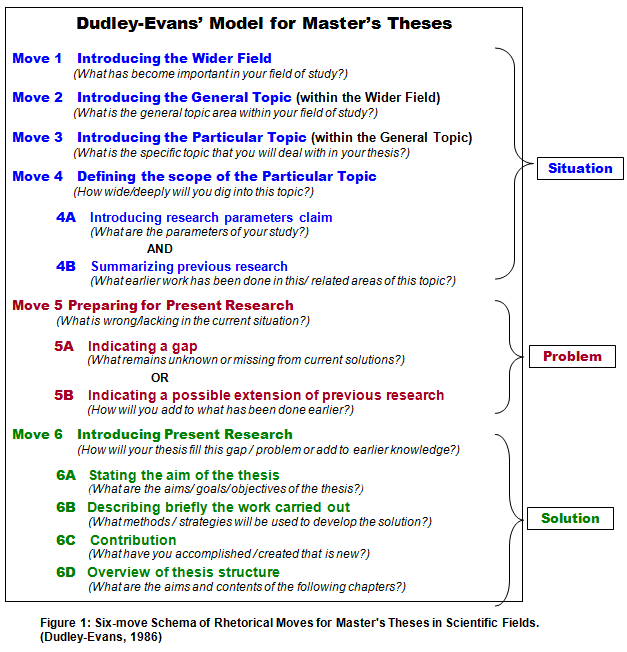 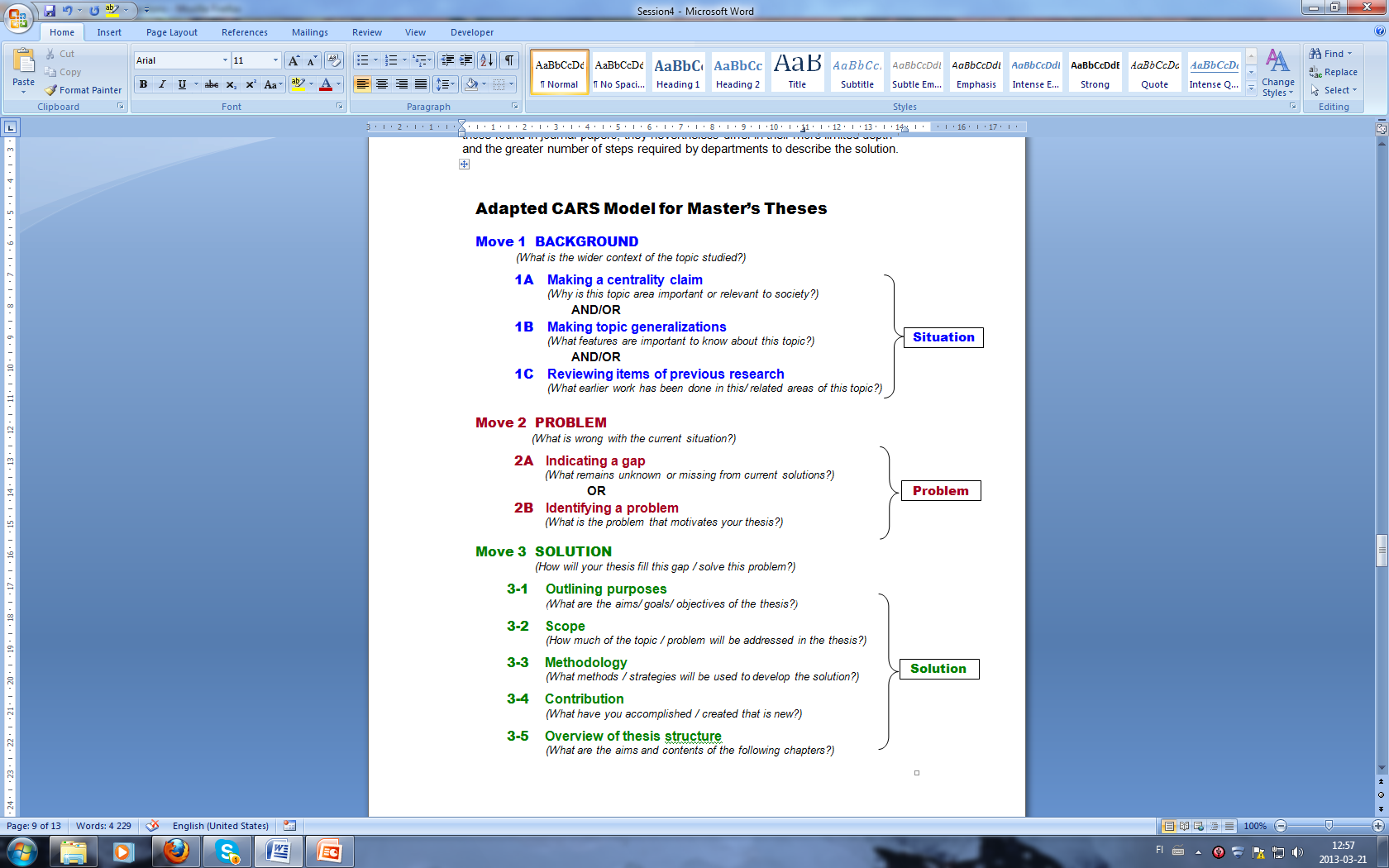 What about master’s thesis introductions?
How successful are the sample theses in following the Problem-Solution Pattern?
Chapter 1: Introduction
"3"
”4"
”5"
”5"
However, peforming the test involves many repeatable tasks
Thesis #1
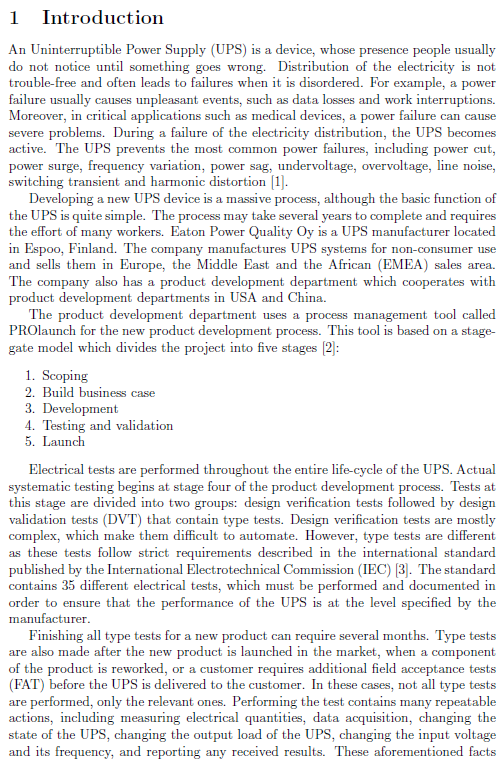 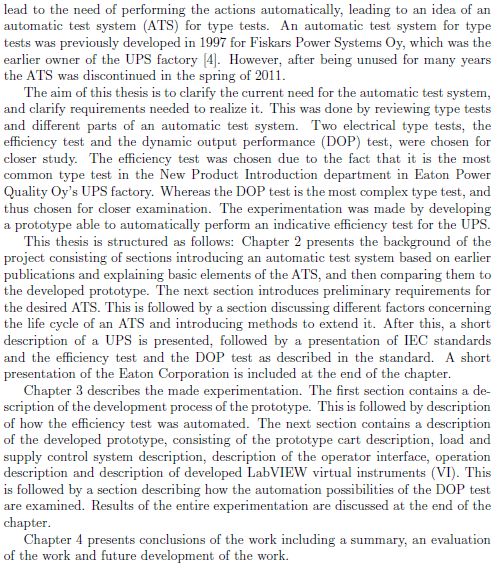 Chapter 1: Introduction
Weak problem:  not signaled by “however”, nor does he state “why” the earlier system was discontinued.
"3"
BETTER:
In order to categorize and group M2M, this thesis analyzes and identifies [what?]
”4"
”5"
”5"
Thesis #2
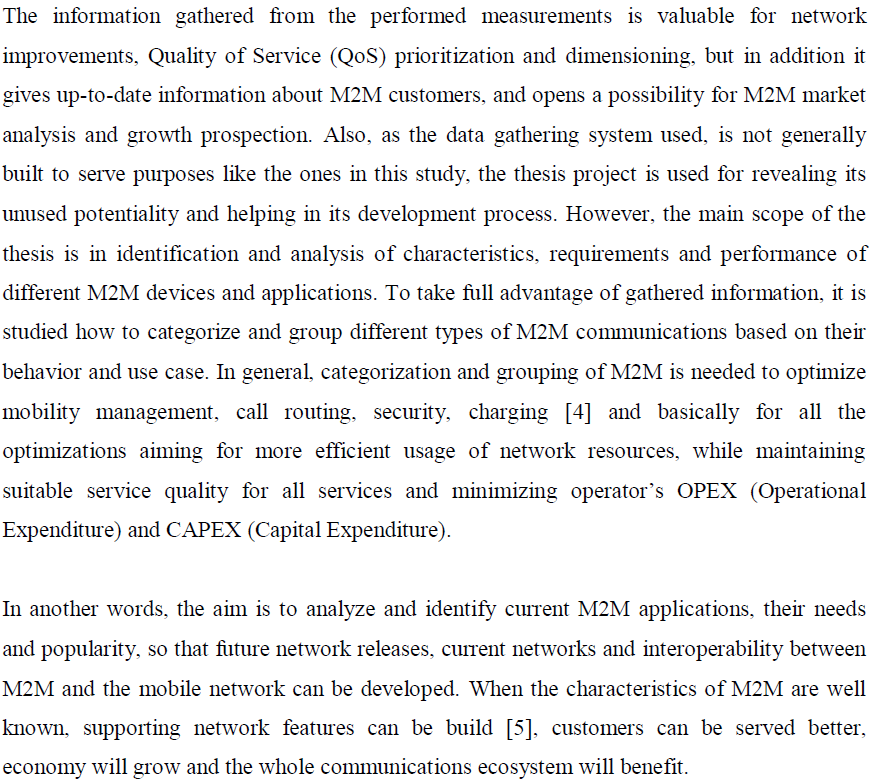 AIMS??
Motivating problem??
AIMSagain
Chapter 1: Introduction
Weak problem:  not signaled by “however”, nor does he state “why” the earlier system was discontinued.
"3"
BETTER:
In order to categorize and group M2M, this thesis analyzes and identifies [what?]
”4"
Larger, more complicated systems and the enormous amount of measurement data generated by new measurement technologies call for a rethinking of the traditional estimation paradigm
”5"
”5"
Thesis #3
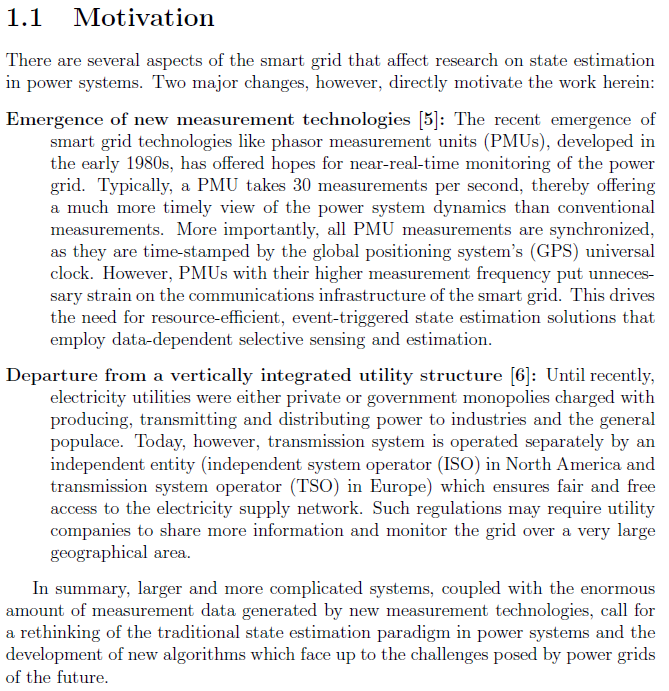 Chapter 1: Introduction
Weak problem:  not signaled by “however”, nor does he state “why” the earlier system was discontinued.
"3"
BETTER:
In order to categorize and group M2M, this thesis analyzes and identifies [what?]
Larger, more complicated systems and the enormous amount of measurement data generated by new measurement technologies call for a rethinking of the traditional estimation paradigm
”5"
The weaknesses of “ZT” and the need for an alternative to ZT
”5"
Sample Thesis #4:  Nanostructured thermoelectric materials
What is the motivation (i.e., "problem") for this thesis?
(pp 3-4)
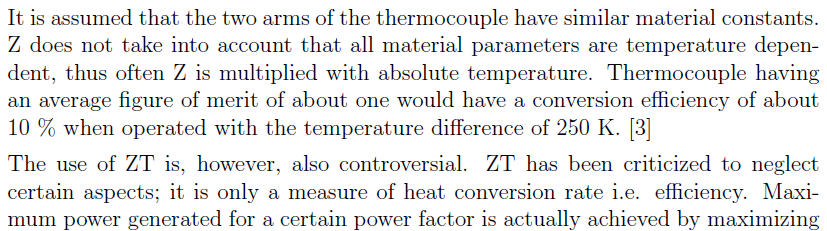 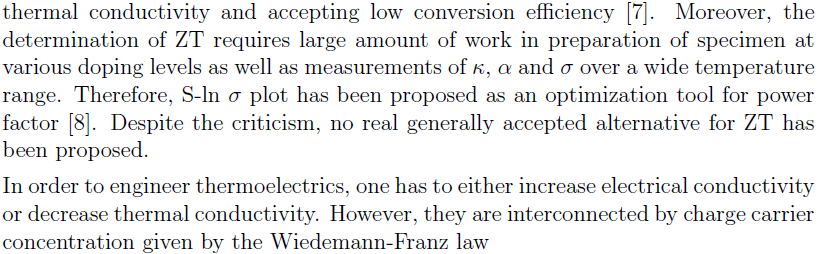 How to keep you supervisor happy?
Make your text reader-friendly!

Use metalanguage (i.e., language that talks about your text) to make explicit your structure and purpose.
Table of Contents
Introduction (Chapter 1)
2.1  Purpose statement
2.2  Overview of thesis structure
Headings and subheadings
Chapter and section previews
Topic sentences
Linking words
Chapter 1: Introduction
The aim of this thesis is to clarify the current need for the automatic test system, and clarify requirements needed to realize it.
"3"
Very confusing, since ordering is (1) purpose followed by (2) problems justifying that purpose. Confuses “scope” with “aims”
”4"
”5"
Thesis #2
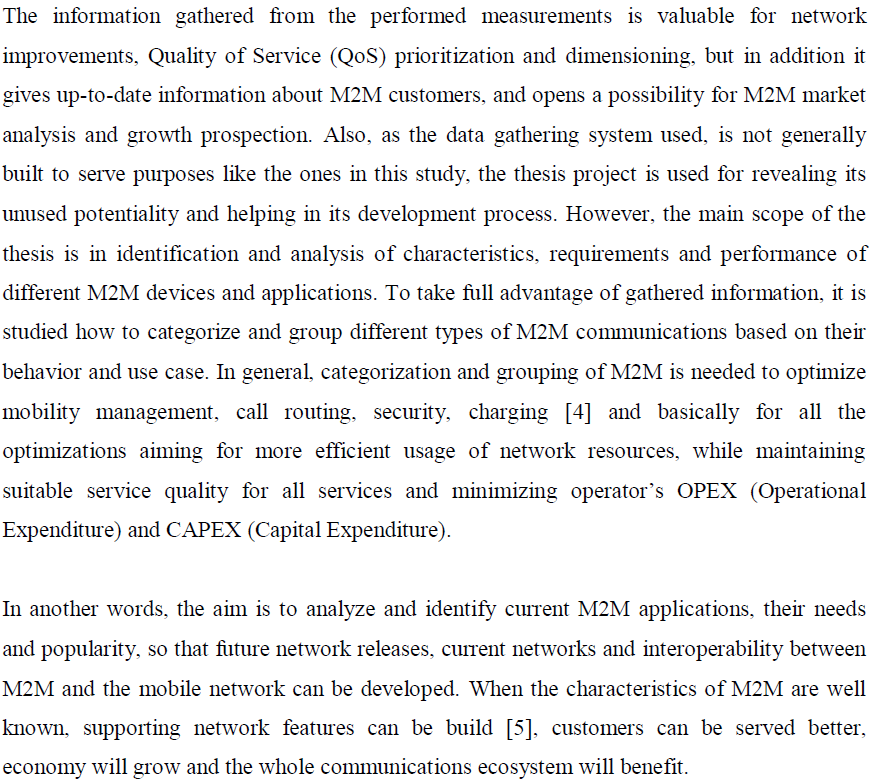 ”4"
AIMS??
Motivating problem??
AIMSagain
Chapter 1: Introduction
The aim of this thesis is to clarify the current need for the automatic test system, and clarify requirements needed to realize it.
"3"
Very confusing, since ordering is (1) purpose followed by (2) problems justifying that purpose. Confuses “scope” with “aims”
”4"
Excellent problem-solution argumentation. The introduction is divided into 4 sections: motivation, scope, contributions and organization.
”5"
Chapter 1: Introduction
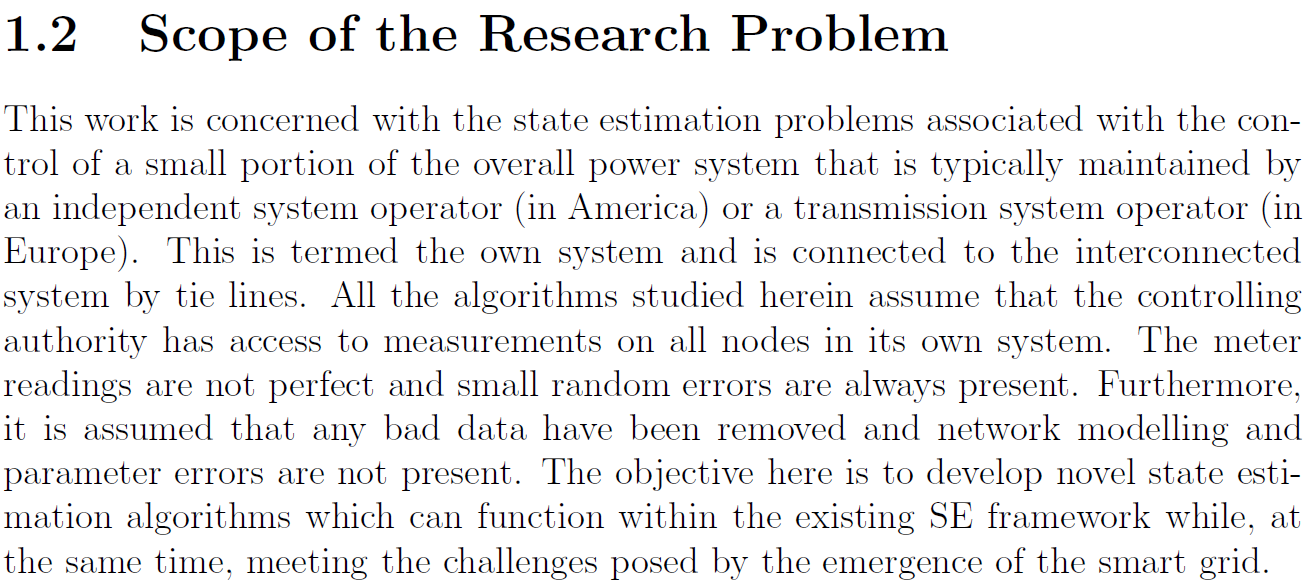 The aim of this thesis is to clarify the current need for the automatic test system, and clarify requirements needed to realize it.
Very confusing, since ordering is (1) purpose followed by (2) problems justifying that purpose. Confuses “scope” with “aims”
Sample Thesis #4:  Nanostructured thermoelectric materials
What is the purpose (i.e., "aim") for this thesis?
Not in the Introduction
Not in the abstract
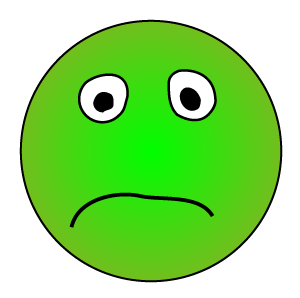 Grade = ”5"
Not in the Conclusions
Chapter 1: Introduction
The aim of this thesis is to clarify the current need for the automatic test system, and clarify requirements needed to realize it.
"3"
Very confusing, since ordering is (1) purpose followed by (2) problems justifying that purpose. Confuses “scope” with “aims”
”4"
Excellent problem-solution argumentation. The introduction is divided into 4 sections: motivation, scope, contributions and organization.
”5"
No purpose statement!
How to keep you supervisor happy?
Make your text reader-friendly!

Use metalanguage (i.e., language that talks about your text) to make explicit your structure and purpose.
Table of Contents
Introduction (Chapter 1)
2.1  Purpose statement
2.2  Overview of thesis structure
Headings and subheadings
Chapter and section previews
Topic sentences
Linking words
Chapter 1: Introduction
"3"
”4"
”5"
”5"
Chapter 1: Introduction
"3"
”4"
”5"
”5"
Thesis #1
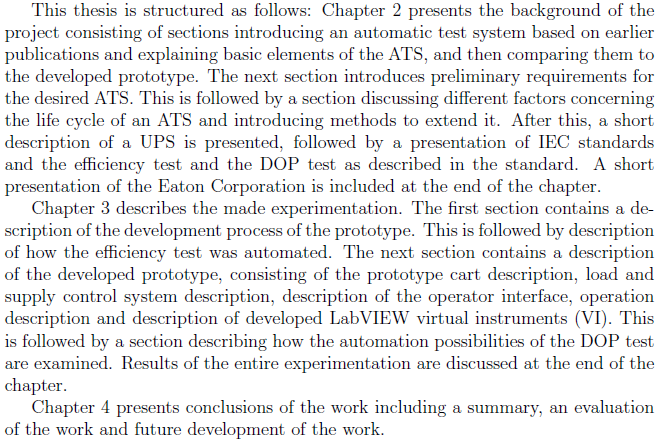 Chapter 1: Introduction
"3"
”4"
”5"
”5"
Thesis #2
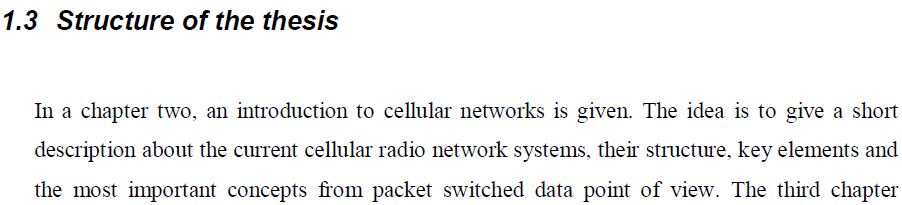 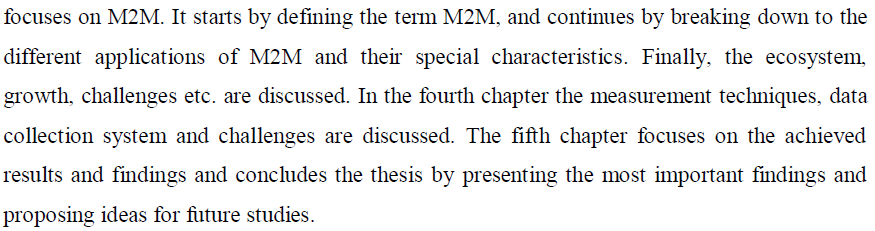 Chapter 1: Introduction
"3"
”4"
”5"
”5"
Thesis #3
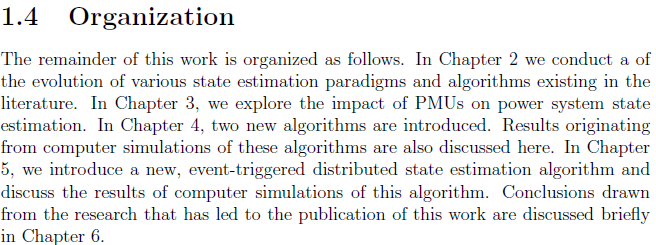 Chapter 1: Introduction
"3"
”4"
”5"
No overview in introduction! (the abstract describes structure)
”5"
How to keep you supervisor happy?
Make your text reader-friendly!

Use metalanguage (i.e., language that talks about your text) to make explicit your structure and purpose.
Table of Contents
Introduction (Chapter 1)
2.1  Purpose statement
2.2  Overview of thesis structure
Headings and subheadings
Chapter and section previews
Topic sentences
Linking words
Metalanguage: Chapter and section previews
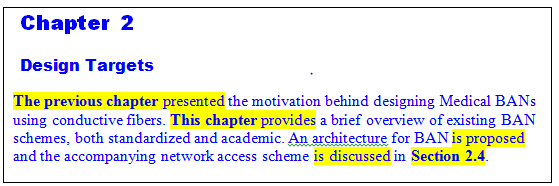 Previews contents
 of chapter
Metalanguage: Chapter and section previews
Restate-forecast
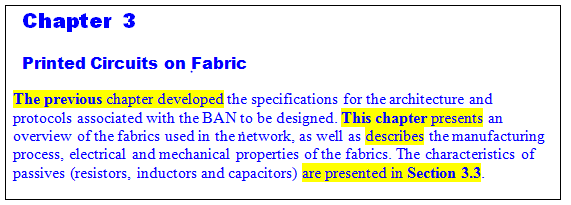 Metalanguage: Chapter and section previews
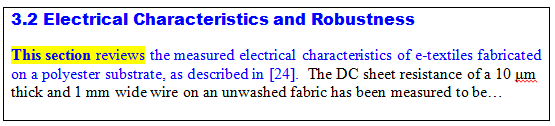 Previews contents
 of section
Chapter 1: Introduction
1 chapter preview, but 10 section previews (3 at end of previous section)
"3"
Yes, 3 chapter previews and 1 section preview.  However, empty in meaning, fail to describe the function and relationship between the chapters.
”4"
Yes, 3 chapter previews and 5 section previews, as well as 
“Discussion sections” at the end of each chapter.  However,  meta-language is affected by obtrusive use of author-focused “we” (e.g., Section 4.3)
”5"
”5"
No chapter preview, only 1 section preview.
How to keep you supervisor happy?
Make your text reader-friendly!

Use metalanguage (i.e., language that talks about your text) to make explicit your structure and purpose.
Table of Contents
Introduction (Chapter 1)
2.1  Purpose statement
2.2  Overview of thesis structure
Headings and subheadings
Chapter and section previews
Topic sentences
Linking words
Chapter 1: Introduction
Yes, some, though not many, claims followed by supporting info
"3"
Almost none, though several used to introduce vertical bulleted lists. Most sentences introducing paragraphs are definitions. .
”4"
Yes, Many!
”5"
No topic sentences that summarize or interpret the main message of the paragraph.
Metalanguage: Topic Sentences (enumeration)
h
Thesis #3
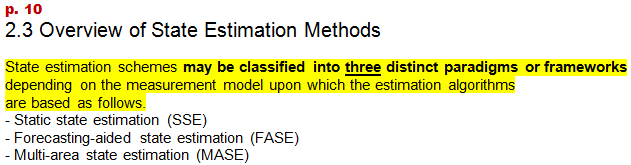 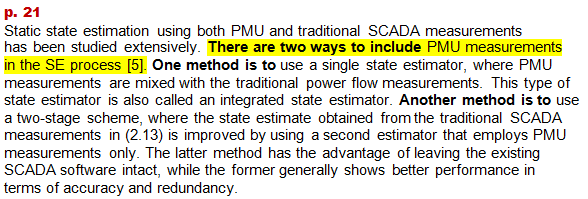 Metalanguage: Topic Sentences (claim)
h
Thesis #3
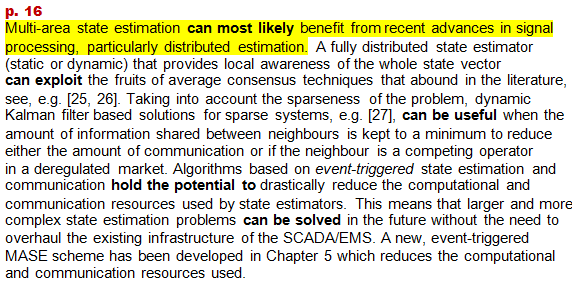 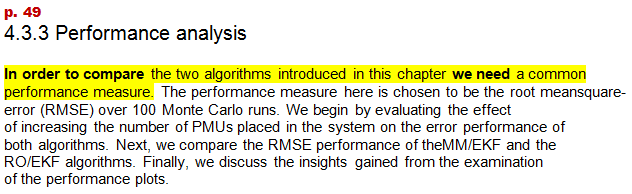 Thesis #1
2 Background
2.1 Automatic Test System
An automatic test system generally means a system which performs any kind of
tests such as electrical measurements, mechanical actions or software related tests,
automatically for a device under test (DUT). In this chapter, basic elements of the
ATS is discussed according to various sources.
2 Background
2.1 Automatic Test System
An automatic test system generally means a system which performs any kind of
tests such as electrical measurements, mechanical actions or software related tests,
automatically for a device under test (DUT). In this chapter, basic elements of the
ATS is discussed according to various sources.
2 Background
2.1 Automatic Test System
An automatic test system generally refers to a system which performs any kind of
tests such as electrical measurements, mechanical actions or software related tests,
automatically for a device under test (DUT). In this chapter, basic elements of the
ATS is discussed according to various sources.
2 Background
2.1 Automatic Test System
An automatic test system generally refers to a system which performs any kind of tests such as electrical measurements, mechanical actions or software related tests, automatically for a device under test (DUT). In this chapter, basic elements of the ATS is discussed according to various sources.
2 Background
2.1 Automatic Test System
An automatic test system generally refers to a system which performs tests, such as electrical measurements, mechanical actions or software related tests, automatically for a device under test (DUT). In this chapter, basic elements of the ATS is discussed according to various sources.
2 Background
2.1 Automatic Test System
An automatic test system generally refers to a system which performs any type of tests such as electrical measurements, mechanical actions or software related tests, automatically for a device under test (DUT). In this chapter, basic elements of the ATS is discussed according to various sources.
2 Background
2.1 Automatic Test System
An automatic test system generally refers to a system which performs tests, such as electrical measurements, mechanical actions or software related tests, automatically for a device under test (DUT). In this chapter, basic elements of the ATS is discussed according to various sources.
2 Background
2.1 Automatic Test System
An automatic test system generally refers to a system which automatically performs tests, such as electrical measurements, mechanical actions or software related tests, for a device under test (DUT). In this chapter, basic elements of the ATS is discussed according to various sources.
2 Background
2.1 Automatic Test System
An automatic test system generally refers to a system which automatically performs tests, such as electrical measurements, mechanical actions or software related tests, for a device under test (DUT). In this chapter, basic elements of the ATS are discussed according to various sources.
2 Background
2.1 Automatic Test System
An automatic test system generally refers to a system which automatically performs tests, such as electrical measurements, mechanical actions or software related tests, for a device under test (DUT). In this chapter, basic elements of the ATS are discussed according to various sources.
2 Background
2.1 Automatic Test System
An automatic test system generally refers to a system which automatically performs tests, such as electrical measurements, mechanical actions or software related tests, for a device under test (DUT). This chapter discusses basic elements of the ATS using / based on various sources.
2 Background
2.1 Automatic Test System
An automatic test system generally refers to a system which automatically performs tests, such as electrical measurements, mechanical actions or software related tests, for a device under test (DUT). In this chapter, basic elements of the ATS are discussed according to various sources.
2 Background
2.1 Automatic Test System
An automatic test system generally refers to a system which automatically performs tests, such as electrical measurements, mechanical actions or software related tests, for a device under test (DUT). This chapter discusses basic elements of the ATS according to various sources.
2 Background
2.1 Automatic Test System
An automatic test system generally refers to a system which automatically performs tests, such as electrical measurements, mechanical actions or software related tests, for a device under test (DUT). This chapter discusses basic elements of the ATS according to various sources.
Thesis #2
Grade = ”4"
It’s hard for some use cases to examine if the application is really a machine based or a human based. The outlining is getting blur, especially when the application is judged purely from the network usage point of view (bottom-up). This is due to a fact that many of the devices are built so that they can be used for serving the needs of both M2M and H2H. This is especially the case for consumer targeted devices. For example, a normal computer can be running a M2M type of an application, but if it is using a typical integrated or USB (Universal Serial Bus) connected cellular modem, normal subscription and public APN, it can be reliably recognized as M2M only after a detailed packet capture and analysis.
It is difficult in some use cases to determine whether an application is actually machine-based or a human-based. The distinction has become blurred, especially when assessing the application purely in terms of network usage (bottom-up), since many of the devices are built for serving the needs of both M2M and H2H. This is especially the case for consumer targeted devices. For example, although a normal computer can be operating a M2M application, if it is using a typical integrated or USB (Universal Serial Bus) connected cellular modem, normal subscription and public APN, it can be reliably recognized as M2M only after a detailed packet capture and analysis.
A more exemplary thesis introduction
B. Kyazze, “Centralized Ethernet Switching,” M.Sc. thesis, School of Electricakl Engineering, Dept. of Communications and Networking, Aalto University, Helsinki, Finland, 2013.
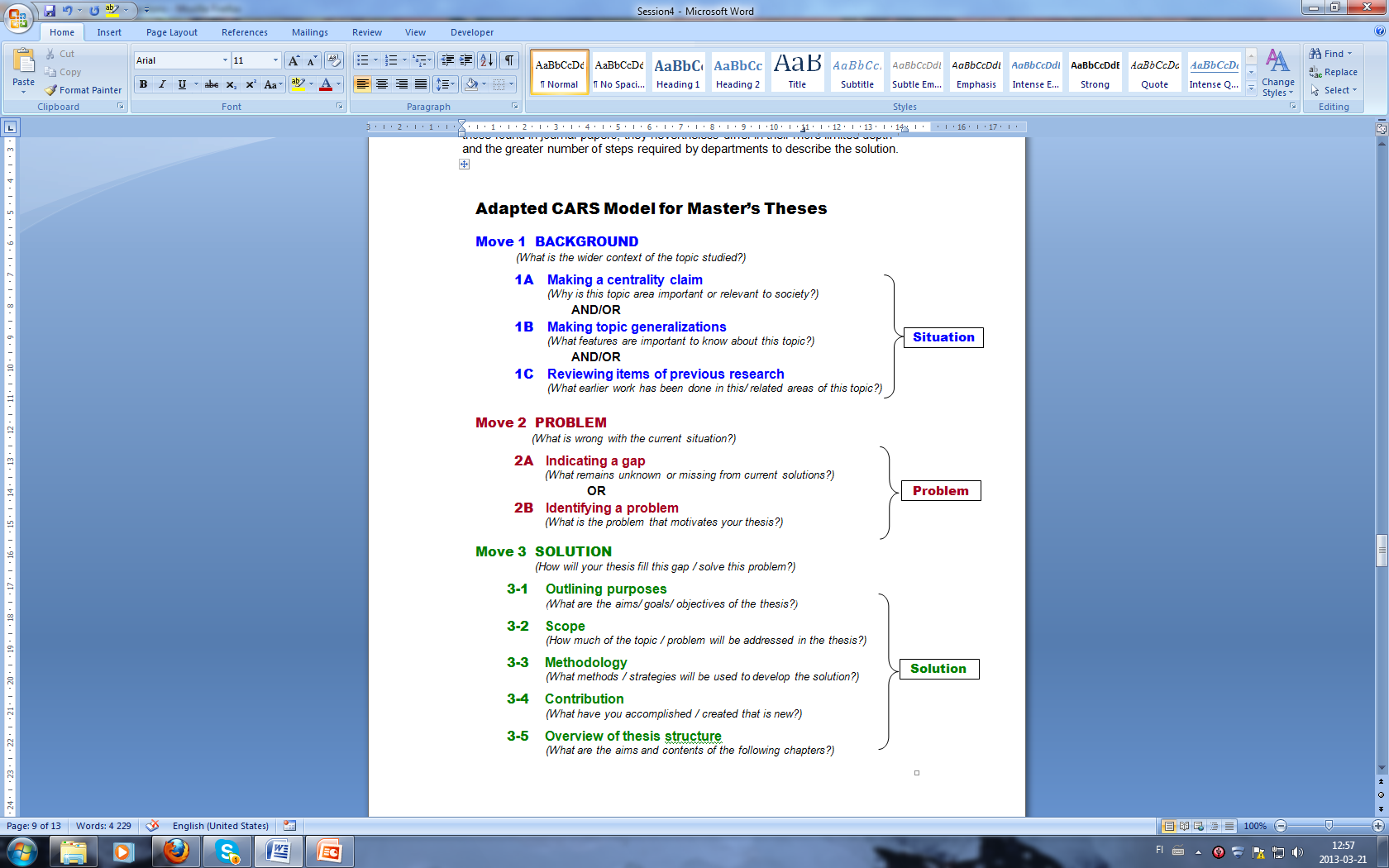 What about master’s thesis introductions?
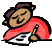 Exercise 4-3: Master’s thesis introductions
Identify and label the Adapted CARS moves and steps in the following Master’s thesis introduction.
Draw lines between each move and step  (the first part has been done for you). 

Circle language features used to signal each move?
Can you identify any stylistic problems that need improvement?
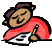 Exercise 4-3: Master’s thesis introductions
1Daily communication using mobile phones and the Internet has increasingly become dependent on fast and effective networks for transferring data. 2Today, high-speed connections are required for many Internet applications, including VoIP for web telephoning and BitTorrent for downloads of movies. 3Current networks technologies have struggled to cope with these increasing demands, leading to the development of various technologies, such as Frame Relay, Token Ring, and Fiber Distributed Data Interface (FDDI). 4Token Ring was among the first protocols to be implemented for data transmission. 5However, it proved to be inefficient because of the various collisions over the domains. 6In response to these weaknesses, the Frame Relay protocol and Ethernet were developed. 8Although the Frame Relay protocol has been shown to be easily deployable in wide-area networks, it remains too slow for many current applications, due to bandwidth problems. 9As a result, both FDDI and the Ethernet have continued to be widely deployed because of their high communication speeds. 10However, since FDDI relies on optical fiber cables, it remains prohibitively expensive and difficult to install. 11Thus, Ethernet has become the leading choice for transferring data over Local Area Networks (LANs), due to its many advantages, including low cost, easy implementation, flexibility in installations, high speed, and wide compatibility with other standards.
1Daily communication using mobile phones and the Internet has increasingly become dependent on fast and effective networks for transferring data. 2Today, high-speed connections are required for many Internet applications, including VoIP for web telephoning and BitTorrent for downloads of movies. 3Current networks technologies have struggled to cope with these increasing demands, leading to the development of various technologies, such as Frame Relay, Token Ring, and Fiber Distributed Data Interface (FDDI). 4Token Ring was among the first protocols to be implemented for data transmission. 5However, it proved to be inefficient because of the various collisions over the domains. 6In response to these weaknesses, the Frame Relay protocol and Ethernet were developed. 8Although the Frame Relay protocol has been shown to be easily deployable in wide-area networks, it remains too slow for many current applications, due to bandwidth problems. 9As a result, both FDDI and the Ethernet have continued to be widely deployed because of their high communication speeds. 10However, since FDDI relies on optical fiber cables, it remains prohibitively expensive and difficult to install. 11Thus, Ethernet has become the leading choice for transferring data over Local Area Networks (LANs), due to its many advantages, including low cost, easy implementation, flexibility in installations, high speed, and wide compatibility with other standards.
Move 1-A:  Claiming centrality
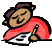 Exercise 4-3: Master’s thesis introductions
1Daily communication using mobile phones and the Internet has increasingly become dependent on fast and effective networks for transferring data. 2Today, high-speed connections are required for many Internet applications, including VoIP for web telephoning and BitTorrent for downloads of movies. 3Current networks technologies have struggled to cope with these increasing demands, leading to the development of various technologies, such as Frame Relay, Token Ring, and Fiber Distributed Data Interface (FDDI). 4Token Ring was among the first protocols to be implemented for data transmission. 5However, it proved to be inefficient because of the various collisions over the domains. 6In response to these weaknesses, the Frame Relay protocol and Ethernet were developed. 8Although the Frame Relay protocol has been shown to be easily deployable in wide-area networks, it remains too slow for many current applications, due to bandwidth problems. 9As a result, both FDDI and the Ethernet have continued to be widely deployed because of their high communication speeds. 10However, since FDDI relies on optical fiber cables, it remains prohibitively expensive and difficult to install. 11Thus, Ethernet has become the leading choice for transferring data over Local Area Networks (LANs), due to its many advantages, including low cost, easy implementation, flexibility in installations, high speed, and wide compatibility with other standards.
1Daily communication using mobile phones and the Internet has increasingly become dependent on fast and effective networks for transferring data. 2Today, high-speed connections are required for many Internet applications, including VoIP for web telephoning and BitTorrent for downloads of movies. 3Current networks technologies have struggled to cope with these increasing demands, leading to the development of various technologies, such as Frame Relay, Token Ring, and Fiber Distributed Data Interface (FDDI). 4Token Ring was among the first protocols to be implemented for data transmission. 5However, it proved to be inefficient because of the various collisions over the domains. 6In response to these weaknesses, the Frame Relay protocol and Ethernet were developed. 8Although the Frame Relay protocol has been shown to be easily deployable in wide-area networks, it remains too slow for many current applications, due to bandwidth problems. 9As a result, both FDDI and the Ethernet have continued to be widely deployed because of their high communication speeds. 10However, since FDDI relies on optical fiber cables, it remains prohibitively expensive and difficult to install. 11Thus, Ethernet has become the leading choice for transferring data over Local Area Networks (LANs), due to its many advantages, including low cost, easy implementation, flexibility in installations, high speed, and wide compatibility with other standards.
Move 1-A:  Claiming centrality
Move 2-B: Identifying a problem
Move 1-C: Previous Research
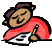 Exercise 4-3: Master’s thesis introductions
1Daily communication using mobile phones and the Internet has increasingly become dependent on fast and effective networks for transferring data. 2Today, high-speed connections are required for many Internet applications, including VoIP for web telephoning and BitTorrent for downloads of movies. 3Current networks technologies have struggled to cope with these increasing demands, leading to the development of various technologies, such as Frame Relay, Token Ring, and Fiber Distributed Data Interface (FDDI). 4Token Ring was among the first protocols to be implemented for data transmission. 5However, it proved to be inefficient because of the various collisions over the domains. 6In response to these weaknesses, the Frame Relay protocol and Ethernet were developed. 8Although the Frame Relay protocol has been shown to be easily deployable in wide-area networks, it remains too slow for many current applications, due to bandwidth problems. 9As a result, both FDDI and the Ethernet have continued to be widely deployed because of their high communication speeds. 10However, since FDDI relies on optical fiber cables, it remains prohibitively expensive and difficult to install. 11Thus, Ethernet has become the leading choice for transferring data over Local Area Networks (LANs), due to its many advantages, including low cost, easy implementation, flexibility in installations, high speed, and wide compatibility with other standards.
1Daily communication using mobile phones and the Internet has increasingly become dependent on fast and effective networks for transferring data. 2Today, high-speed connections are required for many Internet applications, including VoIP for web telephoning and BitTorrent for downloads of movies. 3Current networks technologies have struggled to cope with these increasing demands, leading to the development of various technologies, such as Frame Relay, Token Ring, and Fiber Distributed Data Interface (FDDI). 4Token Ring was among the first protocols to be implemented for data transmission. 5However, it proved to be inefficient because of the various collisions over the domains. 6In response to these weaknesses, the Frame Relay protocol and Ethernet were developed. 8Although the Frame Relay protocol has been shown to be easily deployable in wide-area networks, it remains too slow for many current applications, due to bandwidth problems. 9As a result, both FDDI and the Ethernet have continued to be widely deployed because of their high communication speeds. 10However, since FDDI relies on optical fiber cables, it remains prohibitively expensive and difficult to install. 11Thus, Ethernet has become the leading choice for transferring data over Local Area Networks (LANs), due to its many advantages, including low cost, easy implementation, flexibility in installations, high speed, and wide compatibility with other standards.
Move 1-A:  Claiming centrality
Move 2-B:  Identifying a problem
Move 1-C: Previous Research
Move 1-B: Topic Generalization
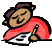 Exercise 4-3: Master’s thesis introductions
1Daily communication using mobile phones and the Internet has increasingly become dependent on fast and effective networks for transferring data. 2Today, high-speed connections are required for many Internet applications, including VoIP for web telephoning and BitTorrent for downloads of movies. 3Current networks technologies have struggled to cope with these increasing demands, leading to the development of various technologies, such as Frame Relay, Token Ring, and Fiber Distributed Data Interface (FDDI). 4Token Ring was among the first protocols to be implemented for data transmission. 5However, it proved to be inefficient because of the various collisions over the domains. 6In response to these weaknesses, the Frame Relay protocol and Ethernet were developed. 8Although the Frame Relay protocol has been shown to be easily deployable in wide-area networks, it remains too slow for many current applications, due to bandwidth problems. 9As a result, both FDDI and the Ethernet have continued to be widely deployed because of their high communication speeds. 10However, since FDDI relies on optical fiber cables, it remains prohibitively expensive and difficult to install. 11Thus, Ethernet has become the leading choice for transferring data over Local Area Networks (LANs), due to its many advantages, including low cost, easy implementation, flexibility in installations, high speed, and wide compatibility with other standards.
1Daily communication using mobile phones and the Internet has increasingly become dependent on fast and effective networks for transferring data. 2Today, high-speed connections are required for many Internet applications, including VoIP for web telephoning and BitTorrent for downloads of movies. 3Current networks technologies have struggled to cope with these increasing demands, leading to the development of various technologies, such as Frame Relay, Token Ring, and Fiber Distributed Data Interface (FDDI). 4Token Ring was among the first protocols to be implemented for data transmission. 5However, it proved to be inefficient because of the various collisions over the domains. 6In response to these weaknesses, the Frame Relay protocol and Ethernet were developed. 8Although the Frame Relay protocol has been shown to be easily deployable in wide-area networks, it remains too slow for many current applications, due to bandwidth problems. 9As a result, both FDDI and the Ethernet have continued to be widely deployed because of their high communication speeds. 10However, since FDDI relies on optical fiber cables, it remains prohibitively expensive and difficult to install. 11Thus, Ethernet has become the leading choice for transferring data over Local Area Networks (LANs), due to its many advantages, including low cost, easy implementation, flexibility in installations, high speed, and wide compatibility with other standards.
Move 1-A:  Claiming centrality
Move 2-B:  Identifying a problem
Move 1-C: Previous Research
Move 1-B: Topic Generalization
Move 2-B:  Identifying a problem
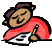 Exercise 4-3: Master’s thesis introductions
1Daily communication using mobile phones and the Internet has increasingly become dependent on fast and effective networks for transferring data. 2Today, high-speed connections are required for many Internet applications, including VoIP for web telephoning and BitTorrent for downloads of movies. 3Current networks technologies have struggled to cope with these increasing demands, leading to the development of various technologies, such as Frame Relay, Token Ring, and Fiber Distributed Data Interface (FDDI). 4Token Ring was among the first protocols to be implemented for data transmission. 5However, it proved to be inefficient because of the various collisions over the domains. 6In response to these weaknesses, the Frame Relay protocol and Ethernet were developed. 8Although the Frame Relay protocol has been shown to be easily deployable in wide-area networks, it remains too slow for many current applications, due to bandwidth problems. 9As a result, both FDDI and the Ethernet have continued to be widely deployed because of their high communication speeds. 10However, since FDDI relies on optical fiber cables, it remains prohibitively expensive and difficult to install. 11Thus, Ethernet has become the leading choice for transferring data over Local Area Networks (LANs), due to its many advantages, including low cost, easy implementation, flexibility in installations, high speed, and wide compatibility with other standards.
1Daily communication using mobile phones and the Internet has increasingly become dependent on fast and effective networks for transferring data. 2Today, high-speed connections are required for many Internet applications, including VoIP for web telephoning and BitTorrent for downloads of movies. 3Current networks technologies have struggled to cope with these increasing demands, leading to the development of various technologies, such as Frame Relay, Token Ring, and Fiber Distributed Data Interface (FDDI). 4Token Ring was among the first protocols to be implemented for data transmission. 5However, it proved to be inefficient because of the various collisions over the domains. 6In response to these weaknesses, the Frame Relay protocol and Ethernet were developed. 8Although the Frame Relay protocol has been shown to be easily deployable in wide-area networks, it remains too slow for many current applications, due to bandwidth problems. 9As a result, both FDDI and the Ethernet have continued to be widely deployed because of their high communication speeds. 10However, since FDDI relies on optical fiber cables, it remains prohibitively expensive and difficult to install. 11Thus, Ethernet has become the leading choice for transferring data over Local Area Networks (LANs), due to its many advantages, including low cost, easy implementation, flexibility in installations, high speed, and wide compatibility with other standards.
Move 1-A:  Claiming centrality
Move 2-B:  Identifying a problem
Move 1-C: Previous Research
Move 1-B: Topic Generalization
Move 2-B:  Identifying a problem
Move 1-B: Topic Generalization
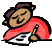 Exercise 4-3: Master’s thesis introductions
6In response to these weaknesses, the Frame Relay protocol and Ethernet were developed. 8Although the Frame Relay protocol has been shown to be easily deployable in wide-area networks, it remains too slow for many current applications, due to bandwidth problems. 9As a result, both FDDI and the Ethernet have continued to be widely deployed because of their high communication speeds. 10However, since FDDI relies on optical fiber cables, it remains prohibitively expensive and difficult to install. 11Thus, Ethernet has become the leading choice for transferring data over Local Area Networks (LANs), due to its many advantages, including low cost, easy implementation, flexibility in installations, high speed, and wide compatibility with other standards.
6In response to these weaknesses, the Frame Relay protocol and Ethernet were developed. 8Although the Frame Relay protocol has been shown to be easily deployable in wide-area networks, it remains too slow for many current applications, due to bandwidth problems. 9As a result, both FDDI and the Ethernet have continued to be widely deployed because of their high communication speeds. 10However, since FDDI relies on optical fiber cables, it remains prohibitively expensive and difficult to install. 11Thus, Ethernet has become the leading choice for transferring data over Local Area Networks (LANs), due to its many advantages, including low cost, easy implementation, flexibility in installations, high speed, and wide compatibility with other standards.
Move 1-B: Topic Generalization
Move 1-C: Previous Research
Move 2-B:  Identifying a problem
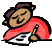 Exercise 4-3: Master’s thesis introductions
6In response to these weaknesses, the Frame Relay protocol and Ethernet were developed. 8Although the Frame Relay protocol has been shown to be easily deployable in wide-area networks, it remains too slow for many current applications, due to bandwidth problems. 9As a result, both FDDI and the Ethernet have continued to be widely deployed because of their high communication speeds. 10However, since FDDI relies on optical fiber cables, it remains prohibitively expensive and difficult to install. 11Thus, Ethernet has become the leading choice for transferring data over Local Area Networks (LANs), due to its many advantages, including low cost, easy implementation, flexibility in installations, high speed, and wide compatibility with other standards.
6In response to these weaknesses, the Frame Relay protocol and Ethernet were developed. 8Although the Frame Relay protocol has been shown to be easily deployable in wide-area networks, it remains too slow for many current applications, due to bandwidth problems. 9As a result, both FDDI and the Ethernet have continued to be widely deployed because of their high communication speeds. 10However, since FDDI relies on optical fiber cables, it remains prohibitively expensive and difficult to install. 11Thus, Ethernet has become the leading choice for transferring data over Local Area Networks (LANs), due to its many advantages, including low cost, easy implementation, flexibility in installations, high speed, and wide compatibility with other standards.
Move 1-B: Topic Generalization
Move 1-C: Previous Research
Move 2-B:  Identifying a problem
Move 1-B: Topic Generalization
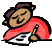 Exercise 4-3: Master’s thesis introductions
6In response to these weaknesses, the Frame Relay protocol and Ethernet were developed. 8Although the Frame Relay protocol has been shown to be easily deployable in wide-area networks, it remains too slow for many current applications, due to bandwidth problems. 9As a result, both FDDI and the Ethernet have continued to be widely deployed because of their high communication speeds. 10However, since FDDI relies on optical fiber cables, it remains prohibitively expensive and difficult to install. 11Thus, Ethernet has become the leading choice for transferring data over Local Area Networks (LANs), due to its many advantages, including low cost, easy implementation, flexibility in installations, high speed, and wide compatibility with other standards.
6In response to these weaknesses, the Frame Relay protocol and Ethernet were developed. 8Although the Frame Relay protocol has been shown to be easily deployable in wide-area networks, it remains too slow for many current applications, due to bandwidth problems. 9As a result, both FDDI and the Ethernet have continued to be widely deployed because of their high communication speeds. 10However, since FDDI relies on optical fiber cables, it remains prohibitively expensive and difficult to install. 11Thus, Ethernet has become the leading choice for transferring data over Local Area Networks (LANs), due to its many advantages, including low cost, easy implementation, flexibility in installations, high speed, and wide compatibility with other standards.
6In response to these weaknesses, the Frame Relay protocol and Ethernet were developed. 8Although the Frame Relay protocol has been shown to be easily deployable in wide-area networks, it remains too slow for many current applications, due to bandwidth problems. 9As a result, both FDDI and the Ethernet have continued to be widely deployed because of their high communication speeds. 10However, since FDDI relies on optical fiber cables, it remains prohibitively expensive and difficult to install. 11Thus, Ethernet has become the leading choice for transferring data over Local Area Networks (LANs), due to its many advantages, including low cost, easy implementation, flexibility in installations, high speed, and wide compatibility with other standards.
Move 1-B: Topic Generalization
Move 1-C: Previous Research
Move 2-B:  Counter-claiming
Move 1-B: Topic Generalization
Move 2-B:  Identifying a problem
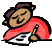 Exercise 4-3: Master’s thesis introductions
6In response to these weaknesses, the Frame Relay protocol and Ethernet were developed. 8Although the Frame Relay protocol has been shown to be easily deployable in wide-area networks, it remains too slow for many current applications, due to bandwidth problems. 9As a result, both FDDI and the Ethernet have continued to be widely deployed because of their high communication speeds. 10However, since FDDI relies on optical fiber cables, it remains prohibitively expensive and difficult to install. 11Thus, Ethernet has become the leading choice for transferring data over Local Area Networks (LANs), due to its many advantages, including low cost, easy implementation, flexibility in installations, high speed, and wide compatibility with other standards.
6In response to these weaknesses, the Frame Relay protocol and Ethernet were developed. 8Although the Frame Relay protocol has been shown to be easily deployable in wide-area networks, it remains too slow for many current applications, due to bandwidth problems. 9As a result, both FDDI and the Ethernet have continued to be widely deployed because of their high communication speeds. 10However, since FDDI relies on optical fiber cables, it remains prohibitively expensive and difficult to install. 11Thus, Ethernet has become the leading choice for transferring data over Local Area Networks (LANs), due to its many advantages, including low cost, easy implementation, flexibility in installations, high speed, and wide compatibility with other standards.
Move 1-B: Topic Generalization
Move 1-C: Previous Research
Move 2-B:  Identifying a problem claiming
Move 1-B: Topic Generalization
Move 2-B:  Identifying a problem
Move 1-B: Topic Generalization
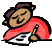 Exercise 4-3: Master’s thesis introductions
12Despite these advantages, the Ethernet protocol has suffered from some notable weaknesses, including scalability, delays, packet losses, band width choke points, security and unidirectional link failures. 13Recently, considerable attention has focused on solving most of these problems [1-5]. 14These solutions have included TRILL, Shortest Path Bridging (SPB), CISCO and Juniper solutions. 15More recently, other approaches (e.g., ETHANE, EU ETNA, Open flow) have been proposed to improve the efficiency of Ethernet. 16However, despite all these solutions, they have focused mostly on data transmissions within LAN networks (i.e., use either a centralized or distributed data movement approach), and little or no attention has been directed towards their scalability.
12Despite these advantages, the Ethernet protocol has suffered from some notable weaknesses, including scalability, delays, packet losses, band width choke points, security and unidirectional link failures. 13Recently, considerable attention has focused on solving most of these problems [1-5]. 14These solutions have included TRILL, Shortest Path Bridging (SPB), CISCO and Juniper solutions. 15More recently, other approaches (e.g., ETHANE, EU ETNA, Open flow) have been proposed to improve the efficiency of Ethernet. 16However, despite all these solutions, they have focused mostly on data transmissions within LAN networks (i.e., use either a centralized or distributed data movement approach), and little or no attention has been directed towards their scalability. 17To address these Ethernet problems, this thesis will examine the feasibility of scaling the centralised Ethernet routing approach.
Move 2-B: Identifying a problem
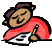 Exercise 4-3: Master’s thesis introductions
12Despite these advantages, the Ethernet protocol has suffered from some notable weaknesses, including scalability, delays, packet losses, band width choke points, security and unidirectional link failures. 13Recently, considerable attention has focused on solving most of these problems [1-5]. 14These solutions have included TRILL, Shortest Path Bridging (SPB), CISCO and Juniper solutions. 15More recently, other approaches (e.g., ETHANE, EU ETNA, Open flow) have been proposed to improve the efficiency of Ethernet. 16However, despite all these solutions, they have focused mostly on data transmissions within LAN networks (i.e., use either a centralized or distributed data movement approach), and little or no attention has been directed towards their scalability. 17To address these Ethernet problems, this thesis will examine the feasibility of scaling the centralised Ethernet routing approach.
12Despite these advantages, the Ethernet protocol has suffered from some notable weaknesses, including scalability, delays, packet losses, band width choke points, security and unidirectional link failures. 13Recently, considerable attention has focused on solving most of these problems [1-5]. 14These solutions have included TRILL, Shortest Path Bridging (SPB), CISCO and Juniper solutions. 15More recently, other approaches (e.g., ETHANE, EU ETNA, Open flow) have been proposed to improve the efficiency of Ethernet. 16However, despite all these solutions, they have focused mostly on data transmissions within LAN networks (i.e., use either a centralized or distributed data movement approach), and little or no attention has been directed towards their scalability.
Move 2-B: Identifying a problem
Move 1-C: Previous Research
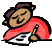 Exercise 4-3: Master’s thesis introductions
12Despite these advantages, the Ethernet protocol has suffered from some notable weaknesses, including scalability, delays, packet losses, band width choke points, security and unidirectional link failures. 13Recently, considerable attention has focused on solving most of these problems [1-5]. 14These solutions have included TRILL, Shortest Path Bridging (SPB), CISCO and Juniper solutions. 15More recently, other approaches (e.g., ETHANE, EU ETNA, Open flow) have been proposed to improve the efficiency of Ethernet. 16However, despite all these solutions, they have focused mostly on data transmissions within LAN networks (i.e., use either a centralized or distributed data movement approach), and little or no attention has been directed towards their scalability. 17To address these Ethernet problems, this thesis will examine the feasibility of scaling the centralised Ethernet routing approach. 18For this purpose, the thesis developed a centralized routing solution, which was then compared using three parameters (delays, packet loss and convergence times) to the current distributed Ethernet routing approach.
12Despite these advantages, the Ethernet protocol has suffered from some notable weaknesses, including scalability, delays, packet losses, band width choke points, security and unidirectional link failures. 13Recently, considerable attention has focused on solving most of these problems [1-5]. 14These solutions have included TRILL, Shortest Path Bridging (SPB), CISCO and Juniper solutions. 15More recently, other approaches (e.g., ETHANE, EU ETNA, Open flow) have been proposed to improve the efficiency of Ethernet. 16However, despite all these solutions, they have focused mostly on data transmissions within LAN networks (i.e., use either a centralized or distributed data movement approach), and little or no attention has been directed towards their scalability. 17To address these Ethernet problems, this thesis will examine the feasibility of scaling the centralised Ethernet routing approach. 18For this purpose, the thesis developed a centralized routing solution, which was then compared using three parameters (delays, packet loss and convergence times) to the current distributed Ethernet routing approach.
Move 2-B: Identifying a problem
Move 1-C: Previous Research
Move 2-A: Indicating a Gap
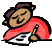 Exercise 4-3: Master’s thesis introductions
16However, despite all these solutions, they have focused mostly on data transmissions within LAN networks (i.e., use either a centralized or distributed data movement approach), and little or no attention has been directed towards their scalability. 17To address these Ethernet problems, this thesis will examine the feasibility of scaling the centralised Ethernet routing approach. 18For this purpose, the thesis developed a centralized routing solution, which was then compared using three parameters (delays, packet loss and convergence times) to the current distributed Ethernet routing approach.
16However, despite all these solutions, they have focused mostly on data transmissions within LAN networks (i.e., use either a centralized or distributed data movement approach), and little or no attention has been directed towards their scalability. 17To address these Ethernet problems, this thesis will examine the feasibility of scaling the centralised Ethernet routing approach. 18For this purpose, the thesis developed a centralized routing solution, which was then compared using three parameters (delays, packet loss and convergence times) to the current distributed Ethernet routing approach.
Move 2-A: Indicating a Gap
Move 3-1: Outlining Purposes
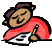 Exercise 4-3: Master’s thesis introductions
19In this study, we used the Boson network simulator using topologies with 10, 19 and 38 operational nodes. 20These settings were used to compare both the centralized and the distributed Ethernet systems, focusing on three parameters: convergence times, packet loss and delay. 21The results show that in terms of these parameters, the proposed centralized routing solution is best used in LANs with fewer nodes, whereas larger networks with more than 19 nodes should use a distributed system.

1.2 Problem statement.
 
22This thesis looks at centralized Ethernet routing as an alternative to the distributed Ethernet routing with the focus on scalability, convergence times, packet loss and delay.  23In other words, the thesis will check to what extent the centralized Ethernet routing can scale and become a solution to Ethernet problems. 24In an attempt to answer the above question, a comparison between the centralized and distributed Ethernet routing focusing on three parameters (delays, packet loss and convergence times) was looked at.
19In this study, we used the Boson network simulator using topologies with 10, 19 and 38 operational nodes. 20These settings were used to compare both the centralized and the distributed Ethernet systems, focusing on three parameters: convergence times, packet loss and delay. 21The results show that in terms of these parameters, the proposed centralized routing solution is best used in LANs with fewer nodes, whereas larger networks with more than 19 nodes should use a distributed system.

1.2 Problem statement.
 
22This thesis looks at centralized Ethernet routing as an alternative to the distributed Ethernet routing with the focus on scalability, convergence times, packet loss and delay.  23In other words, the thesis will check to what extent the centralized Ethernet routing can scale and become a solution to Ethernet problems. 24In an attempt to answer the above question, a comparison between the centralized and distributed Ethernet routing focusing on three parameters (delays, packet loss and convergence times) was looked at.
Move 3-3: Methodology
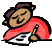 Exercise 4-3: Master’s thesis introductions
19In this study, we used the Boson network simulator using topologies with 10, 19 and 38 operational nodes. 20These settings were used to compare both the centralized and the distributed Ethernet systems, focusing on three parameters: convergence times, packet loss and delay. 21The results show that in terms of these parameters, the proposed centralized routing solution is best used in LANs with fewer nodes, whereas larger networks with more than 19 nodes should use a distributed system.

1.2 Problem statement.
 
22This thesis looks at centralized Ethernet routing as an alternative to the distributed Ethernet routing with the focus on scalability, convergence times, packet loss and delay.  23In other words, the thesis will check to what extent the centralized Ethernet routing can scale
19In this study, we used the Boson network simulator using topologies with 10, 19 and 38 operational nodes. 20These settings were used to compare both the centralized and the distributed Ethernet systems, focusing on three parameters: convergence times, packet loss and delay. 21The results show that in terms of these parameters, the proposed centralized routing solution is best used in LANs with fewer nodes, whereas larger networks with more than 19 nodes should use a distributed system.

1.2 Problem statement.
 
22This thesis looks at centralized Ethernet routing as an alternative to the distributed Ethernet routing with the focus on scalability, convergence times, packet loss and delay.  23In other words, the thesis will check to
Move 3-3: Methodology
Move 3-4: Contribution
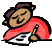 Exercise 4-3: Master’s thesis introductions
1.2 Problem statement.
 
22This thesis looks at centralized Ethernet routing as an alternative to the distributed Ethernet routing with the focus on scalability, convergence times, packet loss and delay.  23In other words, the thesis will check to what extent the centralized Ethernet routing can scale and become a solution to Ethernet problems. 24In an attempt to answer the above question, a comparison between the centralized and distributed Ethernet routing focusing on three parameters (delays, packet loss and convergence times) was looked at.
1.2 Problem statement.
 
22This thesis looks at centralized Ethernet routing as an alternative to the distributed Ethernet routing with the focus on scalability, convergence times, packet loss and delay.  23In other words, the thesis will check to what extent the centralized Ethernet routing can scale and become a solution to Ethernet problems. 24In an attempt to answer the above question, a comparison between the centralized and distributed Ethernet routing focusing on three parameters (delays, packet loss and convergence times) was looked at.
Move 3-1: Outlining Purposes
This section was not necessary, but was included because of department requirements. Nevertheless, this is not a problem statement. What is it?
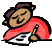 Exercise 4-3: Master’s thesis introductions
1.2 Problem statement.
 
22This thesis looks at centralized Ethernet routing as an alternative to the distributed Ethernet routing with the focus on scalability, convergence times, packet loss and delay.  23In other words, the thesis will check to what extent the centralized Ethernet routing can scale and become a solution to Ethernet problems. 24In an attempt to answer the above question, a comparison between the centralized and distributed Ethernet routing focusing on three parameters (delays, packet loss and convergence times) was looked at.
1.2 Problem statement.
 
22This thesis looks at centralized Ethernet routing as an alternative to the distributed Ethernet routing with the focus on scalability, convergence times, packet loss and delay.  23In other words, the thesis will check to what extent the centralized Ethernet routing can scale and become a solution to Ethernet problems. 24In an attempt to answer the above question, a comparison between the centralized and distributed Ethernet routing focusing on three parameters (delays, packet loss and convergence times) was looked at.
Move 3-1: Outlining Purposes
Move 3-3: Methodology
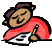 Exercise 4-3: Master’s thesis introductions
1.3 Objectives and Scope.
 25This thesis had two main objectives. 26First, to overcome current Ethernet problems, such as packet loss, choke points and delays, this thesis develops a centralized Ethernet solution by analyzing the maximum number of nodes needed to provide the least amount of packet loss, delay and convergence times. 27Another objective is to determine the feasibility of our solution by comparing it with the existing distributed solution. 
 
1.4 Structure
 28The thesis is divided into five chapters. 29Chapter two describes the devices, various topologies and technologies used in legacy Ethernet, as well as highlights the main weaknesses and solutions for that period,. 30Chapter three summarizes recent advanced solutions to Ethernet, including TRILL, Shortest Path
1.3 Objectives and Scope.
 25This thesis had two main objectives. 26First, to overcome current Ethernet problems, such as packet loss, choke points and delays, this thesis develops a centralized Ethernet solution by analyzing the maximum number of nodes needed to provide the least amount of packet loss, delay and convergence times. 27Another objective is to determine the feasibility of our solution by comparing it with the existing distributed solution. 
 
1.4 Structure
 28The thesis is divided into five chapters. 29Chapter two describes the devices, various topologies and technologies used in legacy Ethernet, as well as highlights the main weaknesses and solutions for that period,. 30Chapter three summarizes recent advanced solutions to Ethernet, including TRILL, Shortest Path
Move 3-1: Outlining Purposes
Where is the scope? What has been excluded from the analysis?
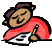 Exercise 4-3: Master’s thesis introductions
1.4 Structure
 28The thesis is divided into five chapters. 29Chapter two describes the devices, various topologies and technologies used in legacy Ethernet, as well as highlights the main weaknesses and solutions for that period. 30Chapter three summarizes recent advanced solutions to Ethernet, including TRILL, Shortest Path Bridging (SPB), Cisco solutions and Juniper solutions. 31Chapter four reviews various research proposals directed towards improving Ethernet, including Ethane, ETNA andOpen flow. 32In chapter five, a centralized solution is presented and compared with the distributed system. 33Chapter six discusses the finding and suggests future areas of research.
1.4 Structure
 28The thesis is divided into five chapters. 29Chapter two describes the devices, various topologies and technologies used in legacy Ethernet, as well as highlights the main weaknesses and solutions for that period. 30Chapter three summarizes recent advanced solutions to Ethernet, including TRILL, Shortest Path Bridging (SPB), Cisco solutions and Juniper solutions. 31Chapter four reviews various research proposals directed towards improving Ethernet, including Ethane, ETNA andOpen flow. 32In chapter five, a centralized solution is presented and compared with the distributed system. 33Chapter six discusses the finding and suggests future areas of research.
Move 3-5: Overview of thesis structure
What did we find out?
Quality control
No department- or school-wide practices (inconsistent or ad hoc)
Rubric exists, but not in wide use
Conflicting interests
Students carry out thesis for an external stakeholder, a client company
Different expectations of company and university 
Unsure of the role of the company advisor or the advisor’s academic qualifications
Language issues
Lack expertise in language issues
Unfamiliar with process writing
Time constraints
Overworked supervisors (no time to deal with language problems) 
Unsure of how to deal with special requirements of international students
What did we find out?
Very eager to get LC to guide student writing

Implementing a process: 
 creating milestones
 Establishing a thesis seminar
 Integrating language teaching and feedback
LC Proposal:
Master’s Thesis Seminar
Time scale: Second half of first year 
Length: 3 Semesters (9 months)
Instructors: Professor(s) + Language teachers
First year (Periods 3-4)
LC Proposal:
1
2
3
4
What will you do during this course?
Analysis of exampletexts
Discuss analysis in class
information
About
Target text
Target texts:
Annotated bibliography
Thesis proposal
Presenting and interpreting results
Theory/Literature review 
Introduction 
Abstract
Write target text
FINAL VERSION
ReviseText
Feedback on Language
Feedback on content & structure
ReviseText
LC Proposal:
Second year (Periods 1-2)
1
2
(6 weeks)
3
4
LC Proposal:
Second year (Periods 3-4)
1
2
4
3
(6 weeks)
LC Proposal:
Second year (Periods 3-4)
1
2
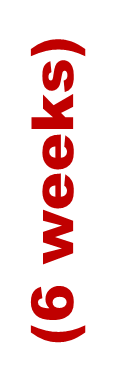 3
4
LC Proposal:
Second year (Periods 3-4)
1
2
3
4
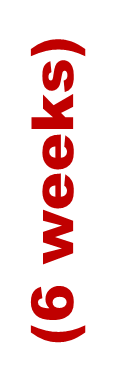